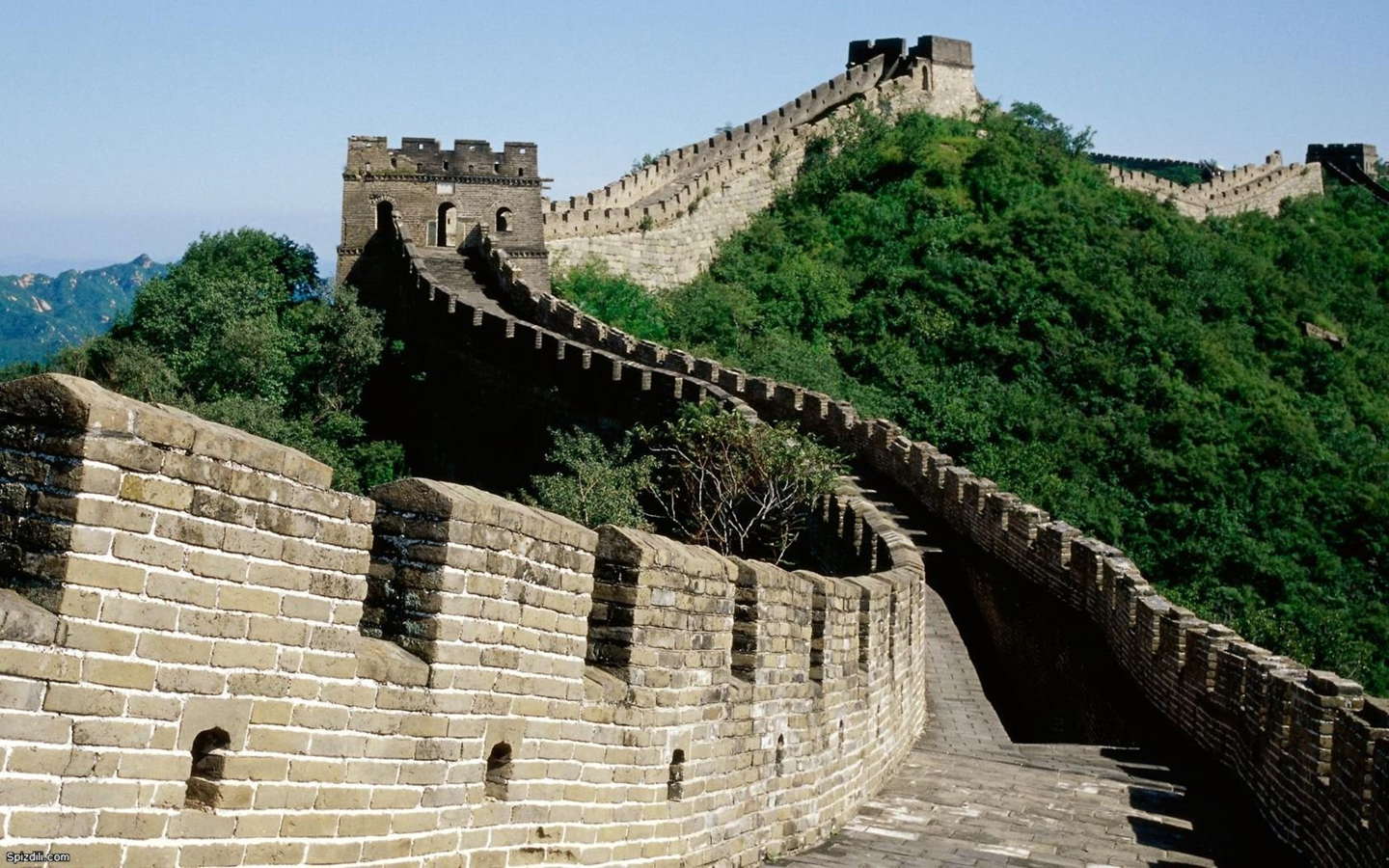 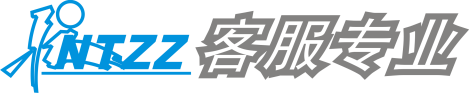 普通话语言基础
与应用教程
PUTONGHUA YUYAN JICHU YU YINGYONG JIAOCHENG
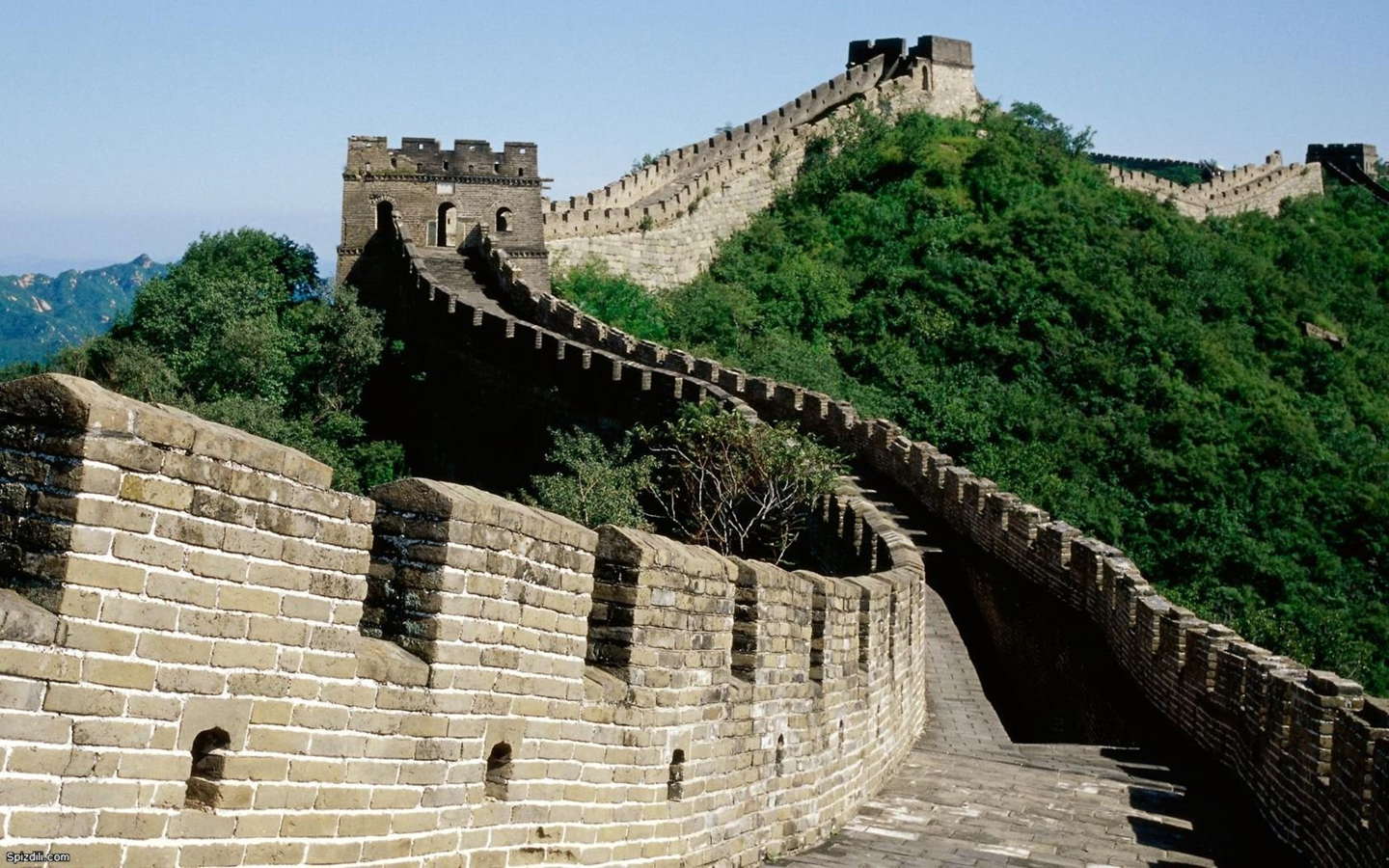 普通话语言基础与应用教程
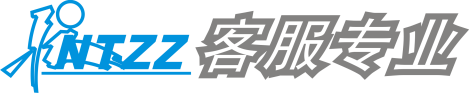 第一章  绪论
第二章  语音常识
第三章  普通话语音基础
第四章  方音辩证与语音训练
第五章  朗读、朗诵与播音
第六章  口语
第七章  普通话水平测试
附  录
第五章  朗读、朗诵与播音
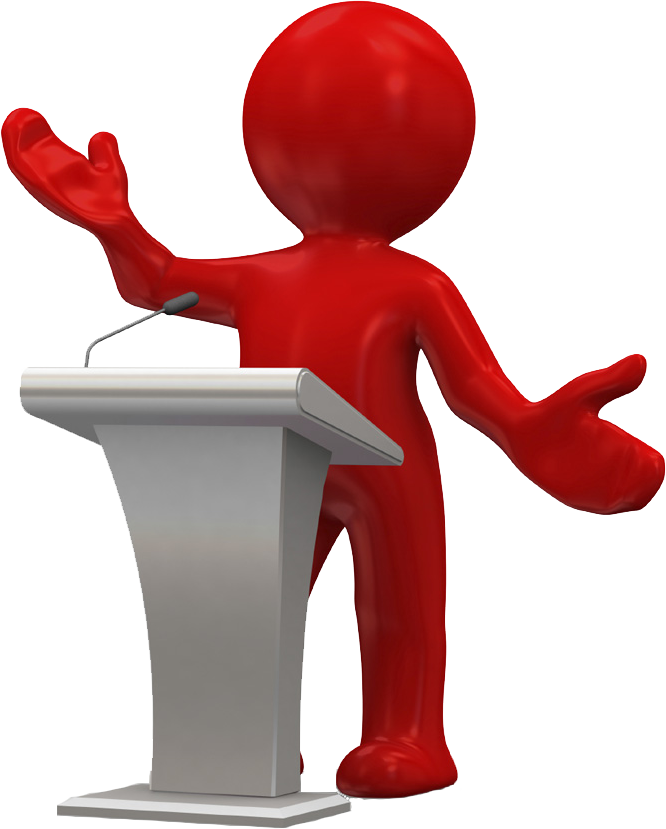 第一节  作品朗读
第二节  诗文朗诵
第三节  播音
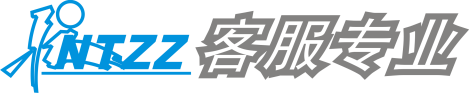 返回目录
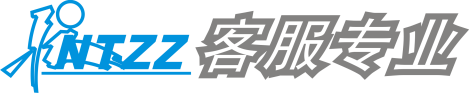 掌握普通话语音“声、韵、调”以及“语流音变”的发音要领，并通过有针对性的“方音辨正”和“吐字归音”等训练，可以提高普通话语音的规范程度。但语音的规范只仅仅是普通话应用的基础。在我们的生活，特别是学习和工作中，都要力求标准、熟练地使用普通话。因此，了解并掌握一定的读、说、讲、演的相关知识并提高应用能力，是本专业及相关专业学生的基本素养和专业要求之一。
在本专业的课程体系中，另设有《公共关系》、《社交礼仪》、《讲演与口才》和《话术》、《实务》等课程，使学生了解并掌握一般生活和专业工作语言的交流规范以及演讲、论辩等基本技能。本教程着重指导一般文学作品的朗读、诗文朗诵及播音技能。
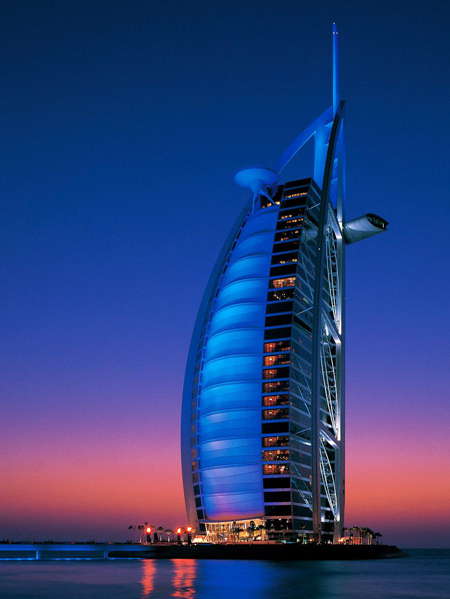 返回上一级
第五章  朗读、朗诵与播音
第五章  朗读、朗诵与播音
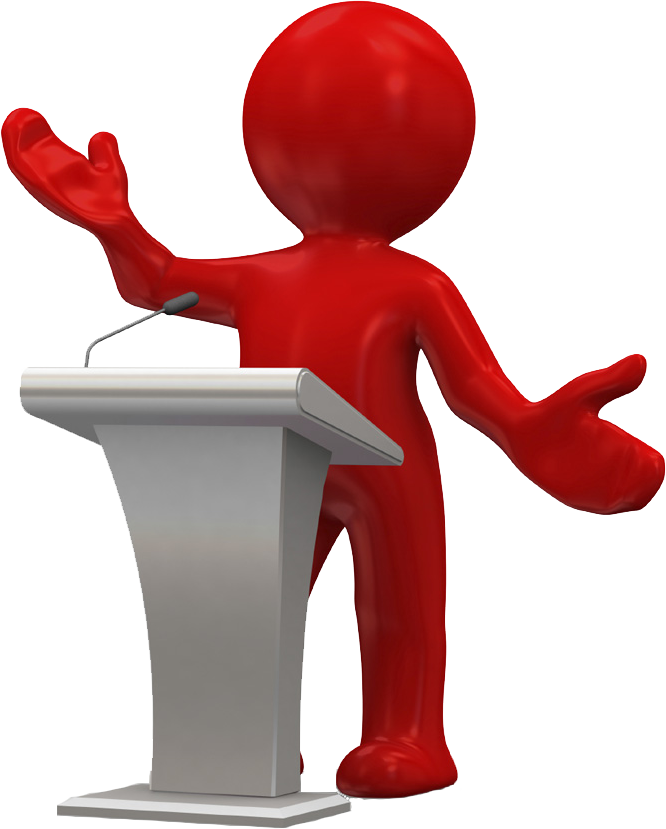 第一节
作品朗读
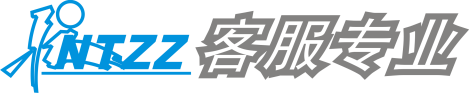 返回上一级
第一节  作品朗读
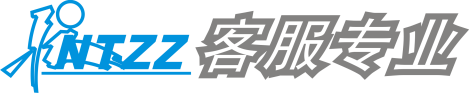 朗读是一种有声语言艺术，就是运用清晰的普通话语音，有感情、有技巧地读书，把书面文字变作听觉形象（语音），准确、鲜明、生动地再现书面语言所表达的思想内容和感情。

一、朗读的特点
　　现代的文学作品都是以生活口语为基础的，读起来上口，听起来顺耳，这就是所谓“平白如话”。朗读要口语化，但并不等同于日常说话，因为它还要艺术地运用语言技巧，用有声的语言去再创造书面语言中的艺术形象，使听众得到更加明晰的信息或艺术享受。朗读还要讲求针对性，不同的目的，不同的对象，不同的场合，不同的体裁，就要求有不尽相同的朗读。因此，朗读的特点是口语化、艺术化和有针对性。
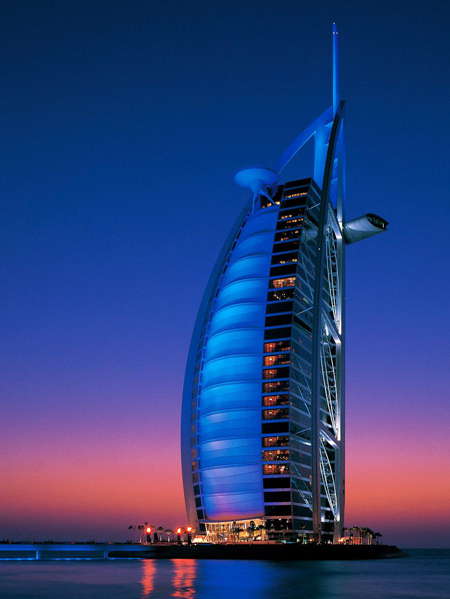 返回上一级
第五章  朗读、朗诵与播音
第一节  作品朗读
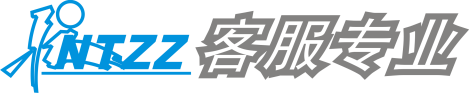 文学作品的朗读和朗诵不同。朗诵是一种艺术表演，在文艺活动中使用，除了在语言表达的幅度上比朗读大之外，还需要运用一定的表情和手势，甚至还可运用配乐、灯光、化妆等舞台手段来强化它的表达效果。而朗读则主要是指在课堂上、广播里或某种集会上的朗读，它对生活语言的夸张和提炼越接近生活语言的真实，就越会使听者感到亲切。此外，在运用时，朗读可以看着作品读，朗诵一般要脱稿表演。
作品朗读的练习要有意识地增强对象感和目的性，应该致力于既要让听者听清楚、听明白，而且还要争取让听者有所感悟或产生共鸣，这就需要掌握作品朗读的基本要求和一般技巧。
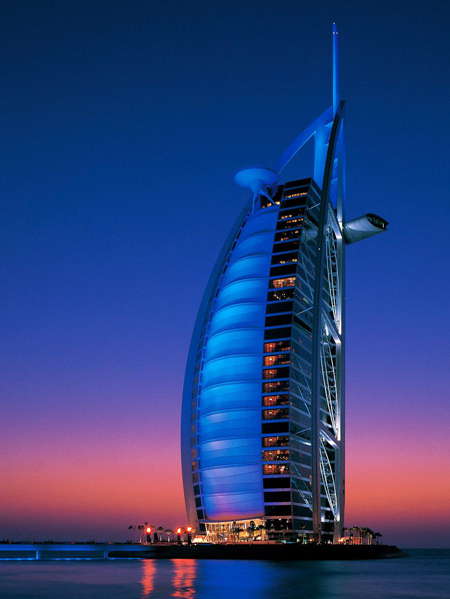 返回上一级
第五章  朗读、朗诵与播音
第一节  作品朗读
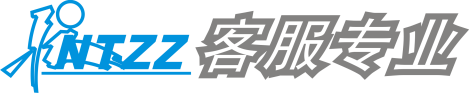 二、朗读的基本要求
1.发音准确、清晰
　　朗读作品，首先要注意的是语音的准确性。吐字要清晰，既不能含混不清，也不能把字咬得太死。在朗读的词语和句段中，有些音节会起变化，朗读时要正确反映这些“语流音变”。还要一个基本要求就是要忠实于原文，做到不颠倒、不重复、不添字、不漏字等等。
2.语调自然、流畅
语调是在语流中用“高、低、快、慢”，“抑、扬、顿、挫”来表情达意的语音形式的总和。与朗诵、播音、演讲等形式相比，文学作品的朗读更贴近口语，它是口语的艺术加工。朗读时，要根据文章的具体内容采用相应的语调，不要过于夸张，要力求自然。同时要注意，朗读不同于认读字词，句调也要自然流畅，不能按音节“蹦读”。
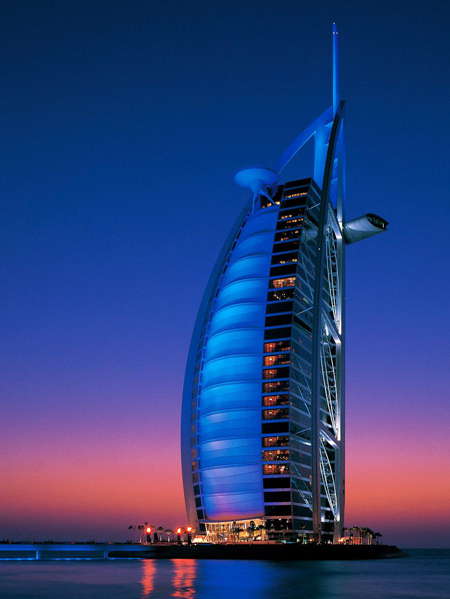 返回上一级
第五章  朗读、朗诵与播音
第一节  作品朗读
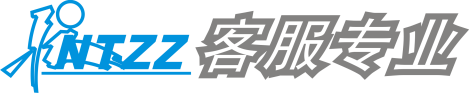 3.语速适中、合理停连
朗读的语速总体上应是舒缓、中等的语速。语速过快容易造成发音含混、“吃字”，不符合朗读要求；过慢则给人不流畅的感觉。朗读时节奏应有变化，停顿的长短、断句的合理、连接的急徐等，都要与文章内容和思想表达的需要相吻合。
4.表达真情实感
正确理解作品的思想内容，准确地把握思想感情，找准正确的朗读基调，既不可平直呆板，也不过分夸张。
一篇作品的基调和情感，源于作品内容的本身，而文学作品有记叙文、散文、议论文、说明文等文体之分，即使是同一文体的作品，也有叙述性、抒情性、论理性等等不同的语言特性。因此，朗读的语调、语速、情感等等，应随着作品内容的展开，根据角色、情节的变化而随之相应地变化。
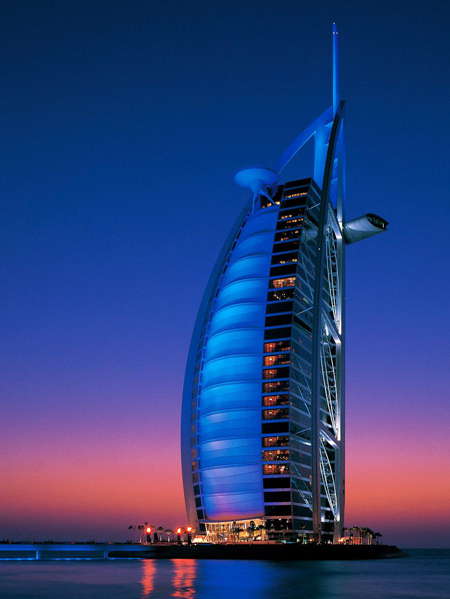 返回上一级
第五章  朗读、朗诵与播音
第一节  作品朗读
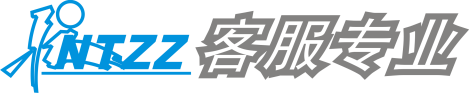 三、一般朗读技巧
1.停连
停连是指朗读时声音的中断和延续。在朗读中，词语、句子、段落层次之间出现声音的中断叫停顿；在文字中有标点符号的地方缩短停顿的时间，使声音延续叫连接。停和连都不是随意的，而是作品思想感情发展变化的要求。
朗读时首先要根据文字材料的内容、脉络、听者心理上的需要确定停连；其次，要参考标点符号、段落层次来确定停连，并同时把握停连的长短和快慢。如朱自清的《春》中：
坐着，躺着，打几个滚，踢几脚球，赛几趟跑。
这几个短句间虽然都有逗号，但“坐着、躺着”的可能是老年人，而且是一种休憩的状态，所以停顿的时间可以长些。而“打滚、踢球、赛跑”则应是小孩儿或年轻人的活动，就可以适度地连起来读。
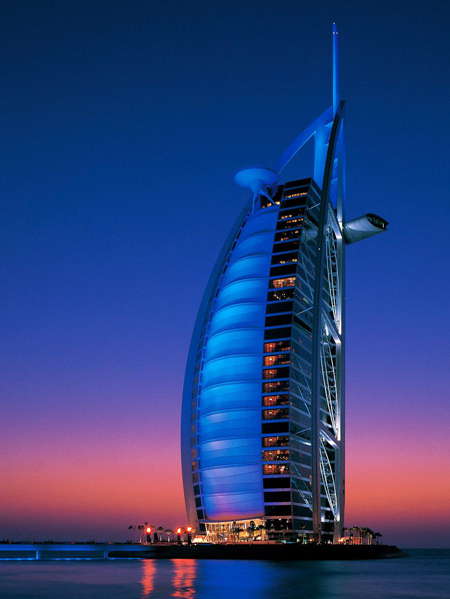 返回上一级
第五章  朗读、朗诵与播音
第一节  作品朗读
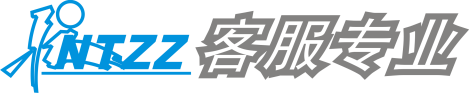 在处理语句的停顿时，往往不是机械地按照标点符号停顿和停顿时间，还常常要根据语法的内部关系安排停顿，如：主谓语之间，宾、状语之后以及宾、补语之前的短停。还要根据逻辑思维安排停顿，如：在思索判断处、引起反思回味处、紧张惊愕处、哀怨处安排停顿。
例如：
风∧轻悄悄的，草∧软绵绵的。
两个同龄的年轻人∧同时受雇于一家店铺，并且∧拿同样的薪水。
这太阳∧像负着什么重担似的，……
那一声珍重里，有甜蜜的∧忧愁。
也许∧再加上他亲自闻知的∧那一些∧关于自身以外的经历∧和经验。
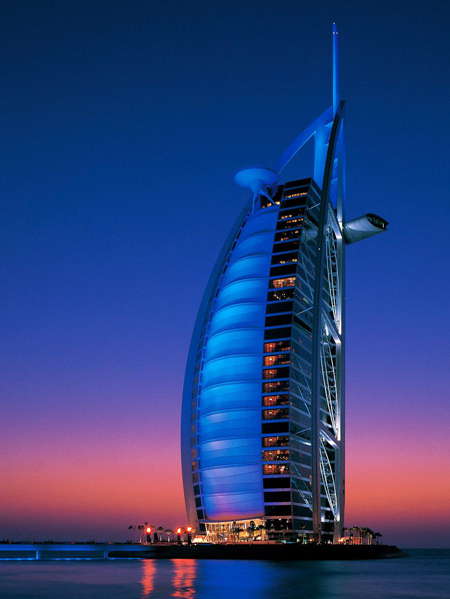 返回上一级
第五章  朗读、朗诵与播音
第一节  作品朗读
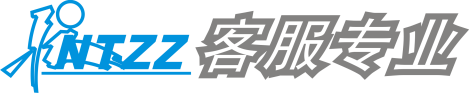 二、重音
重音是句子中需要强调、突出的词或短语的读音，掌握词语的轻重音格式，语感才会自然，听者才更容易听得明白。重音从语法结构的分析和表情达意的理解上都有一定规律，位置比较固定。
1.并列性重音
如：人们从《论语》中学得智慧的思考，从《史记》中学得严肃的历史精神，从《正气歌》中学得人格的刚烈，从马克思学得人世的激情......
2.对比性重音
如：没有一片绿叶，没有一缕炊烟，没有一粒泥土，没有一丝花香，只有水的世界，云的海洋。
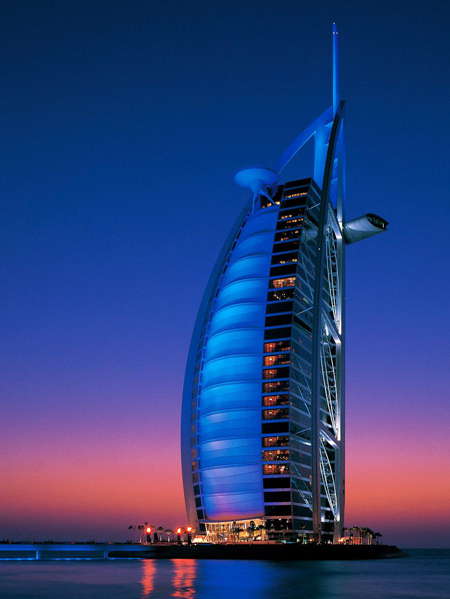 返回上一级
第五章  朗读、朗诵与播音
第一节  作品朗读
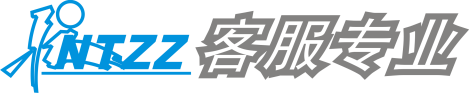 3.递进性重音
如：一种血缘情感开始在全身的血管里燃烧起来，而且立刻热血沸腾。
4.转折性重音
如：虽然都是极熟的朋友，却是终年难得一见......不像请客，倒像家人团聚。
5.强调性重音
如：这棵榕树好像在把它的全部的生命力展示给我们看。那么多的绿叶，一簇堆在另一簇的上面，不留一点儿缝隙......这美丽的南国的树!
6.判断性重音
如：作为一名建筑师，莱伊恩并不是最出色的。但作为一个人，他无疑非常伟大。
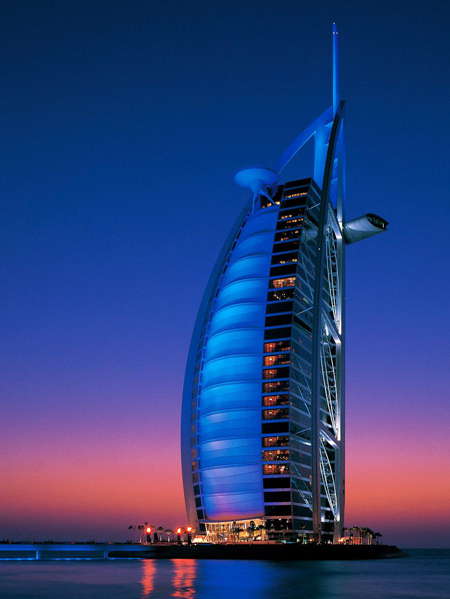 返回上一级
第五章  朗读、朗诵与播音
第一节  作品朗读
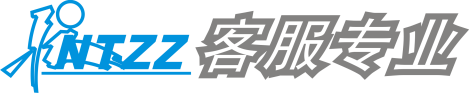 需要提醒的是，重音的表达方式不是一味地提高声调或音量，而应该根据语意或重或轻，或急或缓。如《海滨仲夏夜》中的一段描写：
那映照在浪峰上的霞光，又红又亮，简直就像一片片霍霍燃烧着的火焰......天空的霞光渐渐地淡下去了......
在这里，“又红又亮”、“霍霍燃烧”是一种情境，重音的表达应该是热烈而明朗的，而“渐渐地”、“淡”则又是另一种情境，重音的表达就应该轻而舒缓，语调和语速都有明显的区分。如要表达深沉、含蓄的细腻感情，则更多的是“重音轻读”。如朱自清的《绿》中：
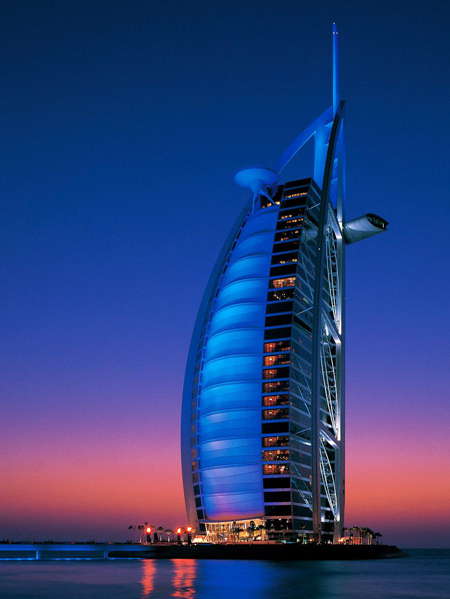 返回上一级
第五章  朗读、朗诵与播音
第一节  作品朗读
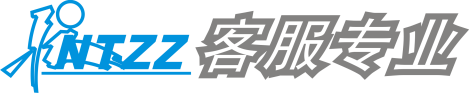 瀑布在襟袖之间，但是我的心中已没有瀑布了。我的心随潭水的绿而摇荡。那醉人的绿呀！仿佛一张极大极大的荷叶，满是奇异的绿呀。我想张开两臂抱住她，但这是怎么一个妄想啊。
后两个“绿”字重音的方式都不是加大音量，反而要降低音量，或略用气声。这样反而更能符合作品的意境，切中人物的内在感觉，听起来轻柔深挚，能够再现作者陶醉于“绿”的心情。
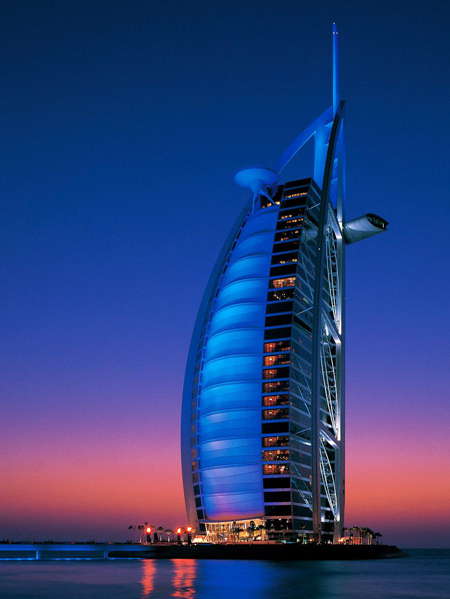 返回上一级
第五章  朗读、朗诵与播音
第一节  作品朗读
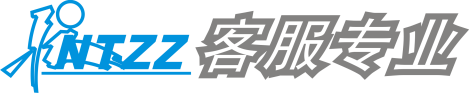 三、语气和语调
语气和语调是朗读中语句 “形”与“神”的结合体。这里的“神”指语句内的思想感情，“形”指的是语句外在的快慢、高低、强弱、虚实的声音形式。
朗读中的语气是丰富多彩的，常见的有表示陈述、疑问、肯定、祈求、喜悦、赞扬、憎恨、悲痛、冷漠等各种语气，还有申诉、惊惧、激动、思索、亲切、坚信、疑惑等等语气。如：
你脸色不好，生病了吧？（表揣测）
嘘！轻点，别惊动他。（表制止）
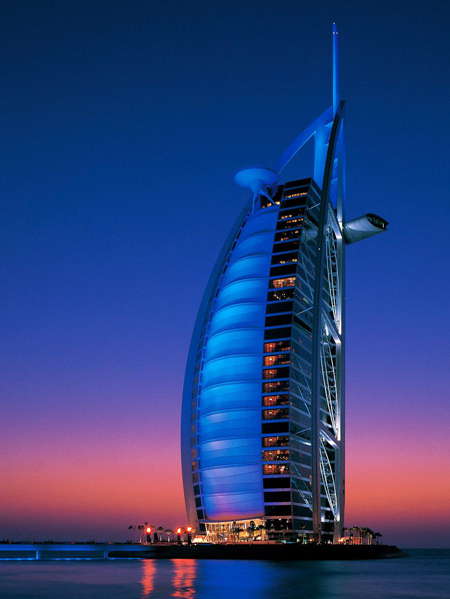 返回上一级
第五章  朗读、朗诵与播音
第一节  作品朗读
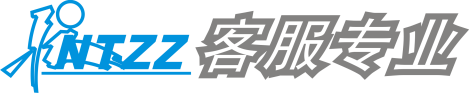 语调是声音高低升降的变化，它是帮助传情达意的主要手段之一。一般来说，语调可分为四种类型：
高升调  如：这是给我的？（表喜悦、惊讶）
降抑调  如：十年的变化多大呀！（表感叹）
平直调  如：狼和小羊同到小溪边喝水。（平直叙述）
曲折调  如：他说你又聪明，又漂亮，又有文化。（由升到降）
语气和语调是朗读中表情达意的关键，不同体裁的作品应运用不同的语气和语调；在同一作品里语气和语调也不是单一的，必须根据每段话、每个语句的具体情况，采用多种的语气和语调。
除此以外，在不同的语气和语调中，语音也有虚实、强弱等不同的表达，或为饱满、洪亮之声，或为压抑、柔弱之声，有明有暗，有强有弱，可以表达感情的复杂变化，反映不同的环境气氛。如都德《最后一课》中的一段描写：
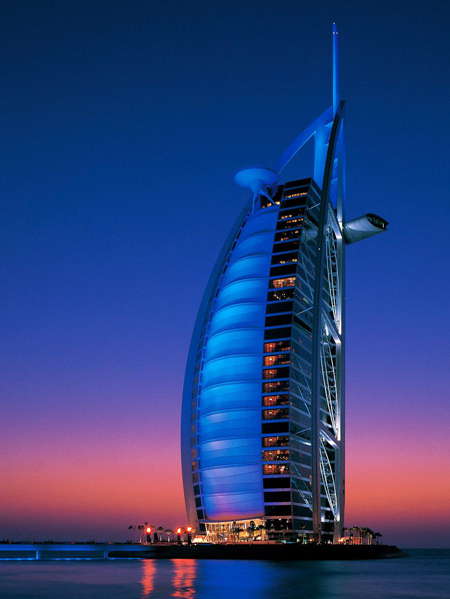 返回上一级
第五章  朗读、朗诵与播音
第一节  作品朗读
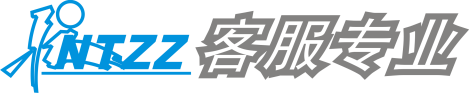 忽然教堂的钟敲了十二下，祈祷的钟声也响了。窗外又传来普鲁士士兵的号声－他们已经收操了（叙述，实音）。韩麦尔先生站起来，脸色苍白，我觉得他从来没有这么高大。
“我的朋友们啊。”他说：“我－我”（渐弱，虚声），但是，他哽住了，他说不下去了。
他转身朝着黑板，拿出一支粉笔，使出全身的力量，写出几个大字：“法兰西万岁！”（实音，渐强）
然后他待在那儿，头靠着墙壁，话也不说，只向我们做了一个手势：“散学了，－你们走吧。”（由实到虚，缓）
以上有的叙述和描写用实音朗读，韩麦尔先生的语言用虚实相间的语音朗读，以表现亡国的伤痛及强烈的爱国情怀。
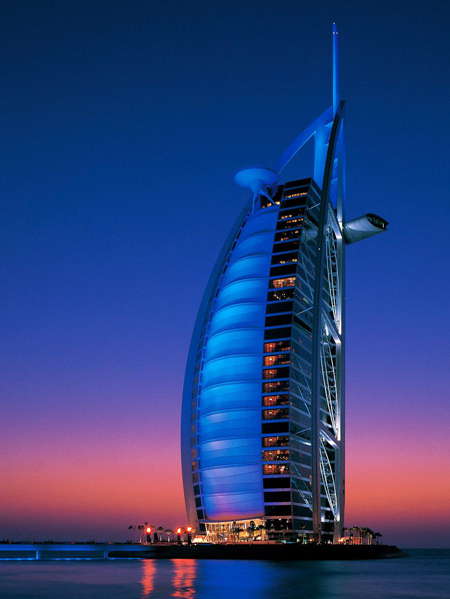 返回上一级
第五章  朗读、朗诵与播音
第一节  作品朗读
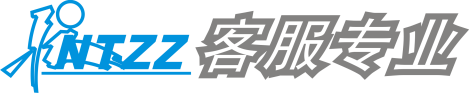 四、语速
语速是朗读中语流的速度，主要有快速、中速和慢速。语速的安排与语气有非常密切的关系，不同的语速表达陈述、思索、喜悦、悲愤等等不同的语气。语速的变化从根本上来说，是作品思想感情动态的一种反映。如《和时间赛跑》中：
读小学的时候，我的外祖母去世了。外祖母生前最疼爱我，我无法排除自己的忧伤，每天在学校的操场上一圈儿又一圈儿地跑着，跑得累倒在地上，扑在草坪上痛哭。
该段文字的内容所要表达的是一种哀悼之情，因此整体的语速应是中速偏慢。而在《海滨仲夏夜》中：
......闪烁着，消失了。而后面的一排，又闪烁着，滚动着，涌了过来。
这里描绘的景象是前面的浪和光刚消失，后面的一排就“闪、滚、涌”了过来，语音的呈现就应该是快速地一句接着一句，与情境相符合。
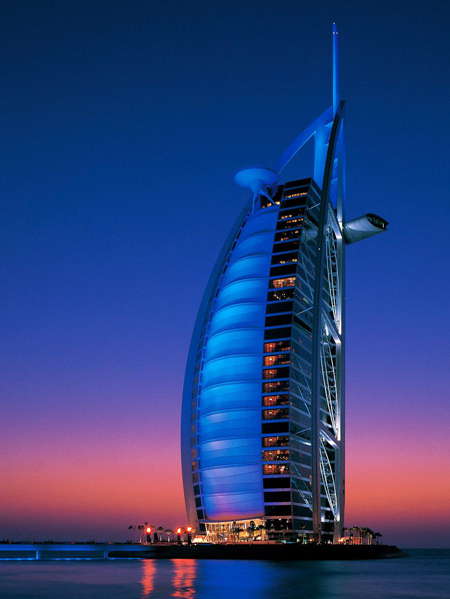 返回上一级
第五章  朗读、朗诵与播音
第一节  作品朗读
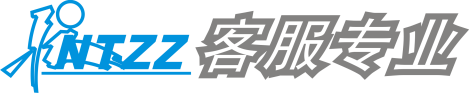 再如《二十美金的价值》中：
父亲发怒了：“如果你只是借钱去买毫无意义的玩具的话，给我回到你的房间睡觉去。好好想想为什么你会那么自私。我每天辛苦工作，没时间和你玩儿小孩子的游戏。”
小孩儿默默地回到自己的房间关上门。
父亲发怒时说话的语速无疑应该是很快的。但小孩儿被训斥后，则应是满带委屈、迟疑地“回、关”，语速和语调就都应与上句有明显的区别。
以上几种技巧中，语气是技巧的核心、关键。语气可以支配停连、重音和语速，同时，停连、重音和语速各自不同的变化，主要通过语气来体现。
另外，文学作品的朗诵则属于一种艺术表演形式，在处理语速、停连、语调和语气方面更具艺术色彩，更强调艺术的感染力。而朗读的对象和目的都不同于朗诵，即便是抒情散文，也要注意二者在情感表达上的区分。
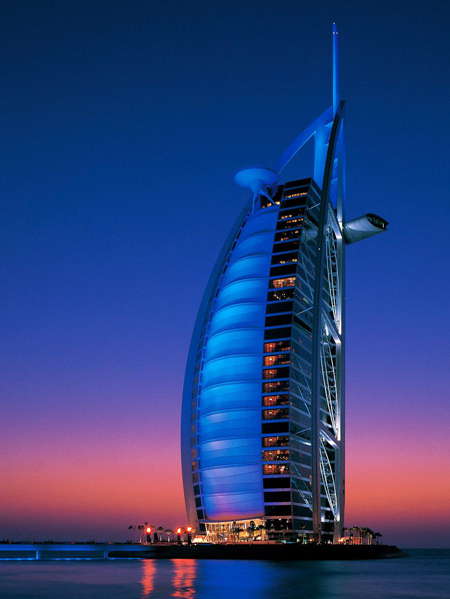 返回上一级
第五章  朗读、朗诵与播音
第一节  作品朗读
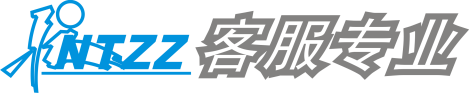 推荐朗读作品：见后附《普通话水平测试作品朗读60篇》。
文字作品的体裁有多种，从大的方面来看，不外乎记叙文和议论文两种体裁。朗读不同体裁的作品时，既有共性的要求，又有不同要求的差异。	
1.记叙文的朗读
朗读作品中绝大多数都是记叙文，具体又有记人、叙事、写景、状物四种。无论记人、叙事、写景、状物，记叙文总要给人以启迪。这启迪，是在清晰、真切的记叙中隐约流露的，很少说教。因此，朗读记叙文，要求因事明理，以事感人，具体细微，语气自然，节奏简朴。推荐练习朗读的作品有：
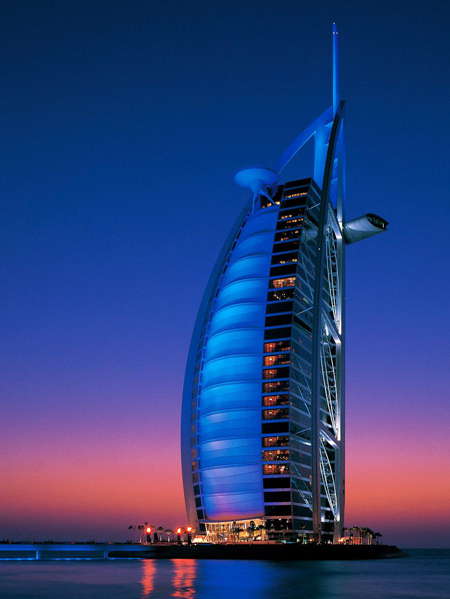 返回上一级
第五章  朗读、朗诵与播音
第一节  作品朗读
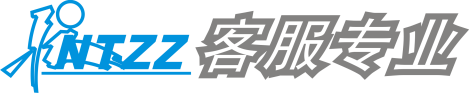 （1）记人类记叙文
作品4号：【德】舍费尔《达瑞的故事》
作品10号：【美】帮贝克《父亲的爱》
作品15号:陈灼《胡适的白话电报》
作品42号：【法】罗曼.加里《我的母亲独一无二》
（2）叙事类记叙文
作品2号：张健鹏《差别》
作品3号：贾平凹《丑石》
作品7号：唐继柳编译《二十美金的价值》
作品9号：李恒瑞《风筝畅想曲》
作品14号：（台湾）林清玄《和时间赛跑》
作品26号：许地山《落花生》
作品32号：（台湾）杏林子《朋友和其他》
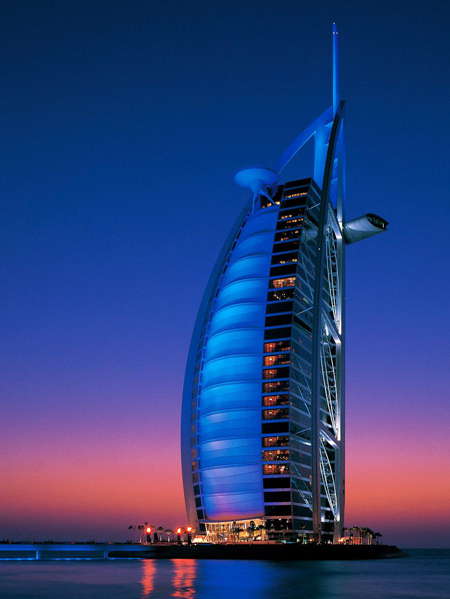 返回上一级
第五章  朗读、朗诵与播音
第一节  作品朗读
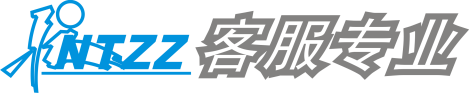 （3）写景类记叙文
作品5号：峻青《第一场雪》
作品8号：巴金《繁星》
作品12号：峻青《海滨仲夏夜》
作品17号：老舍《济南的冬天》
作品35号：【奥】茨威格《世间最美的坟墓》
作品38号：杨朔《泰山极顶》
（4）状物类记叙文
作品1号：茅盾《白杨礼赞》
作品18号：郑莹《家乡的桥》
作品48号：巴金《小鸟的天堂》
作品59号：宗璞《紫藤萝瀑布》
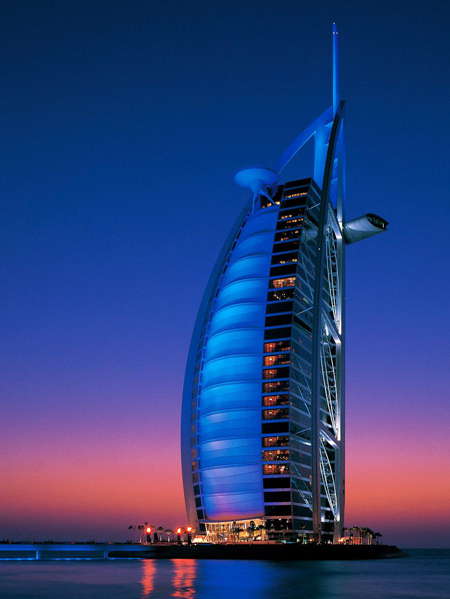 返回上一级
第五章  朗读、朗诵与播音
第一节  作品朗读
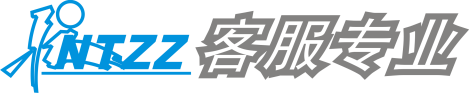 2.论说文的朗读
论说文的目的是要说明某个道理、某个观点。所以在论说文中，论点、论据、论证是很重要的。只有把握住这些，才可以达到就事论理、以理服人的目的。
论说文的朗读，必须把握作品内在的逻辑关系，把概念、判断推理融会贯通，明确“有的放矢”的内涵和作用，并以切身感受，以鲜明的态度，用具有逻辑性的有声语言直言不讳地表达出来，语气要肯定，重音要坚实。其中，以某种事物为说明对象的文章，朗读的基本状态要接近于播音。推荐练习朗读的作品有：
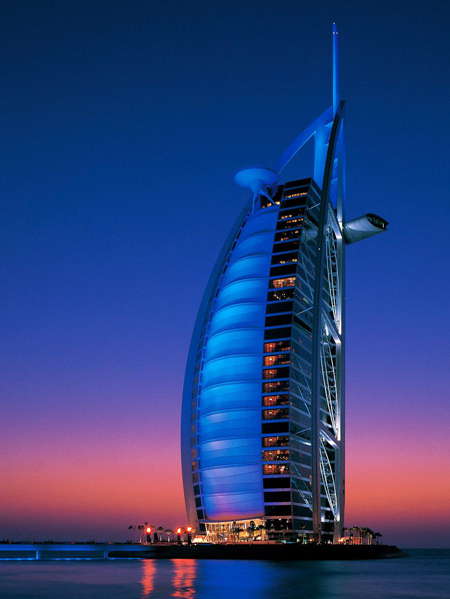 返回上一级
第五章  朗读、朗诵与播音
第一节  作品朗读
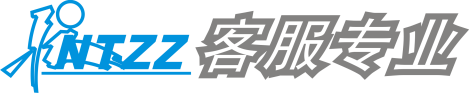 作品6号：谢冕《读书人是幸福人》
作品11号：冯骥才《国家荣誉感》
作品13号：童裳亮《海洋与生命》
作品30号：张抗抗《牡丹的拒绝》
作品31号：《中考语文》中《“能吞能吐”的森林》
作品46号：王蒙《喜悦》
作品55号：【美】本杰明.拉什《站在的枝头微笑》
作品56号：小思《中国的牛》
作品57号：老舍《住的梦》
作品60号：林光如《最糟糕的发明》
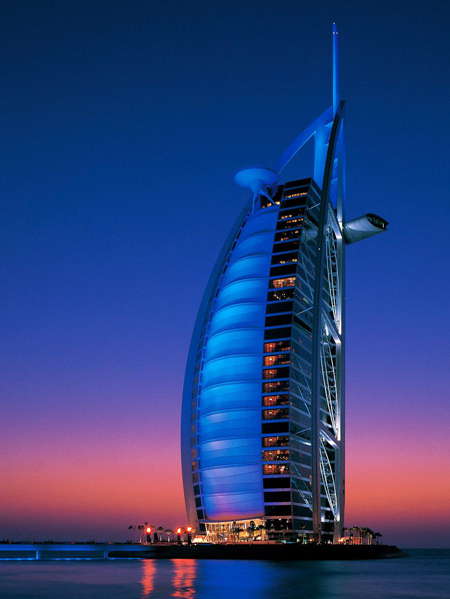 返回上一级
第五章  朗读、朗诵与播音
第五章  朗读、朗诵与播音
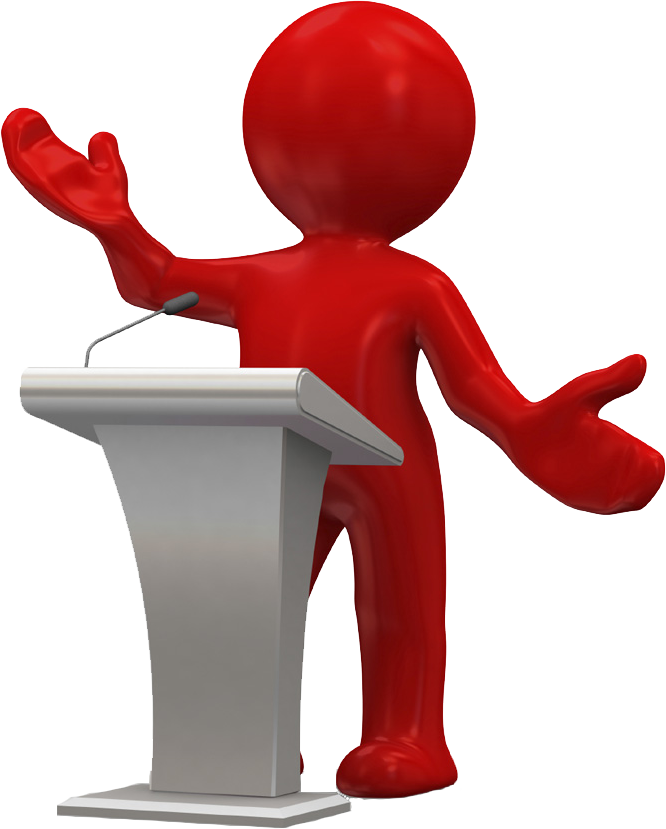 第二节
诗文朗诵
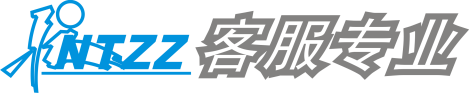 返回上一级
第二节  诗文朗诵
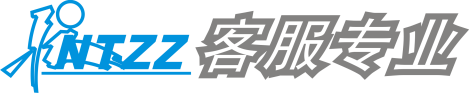 朗诵是人们喜闻乐见的一种表演艺术形式。同时，又因其“夸张”的艺术特点之一，也是提高普通话语音标准、清晰、圆润程度的一个重要的辅助练习手段。

一、什么是朗诵
朗，即声音清晰、响亮；诵，可理解为高声地吟诵及背诵。因此，朗诵就是用清晰、响亮的声音，结合各种语言手段来完美地表达作品思想感情的一种语言艺术。
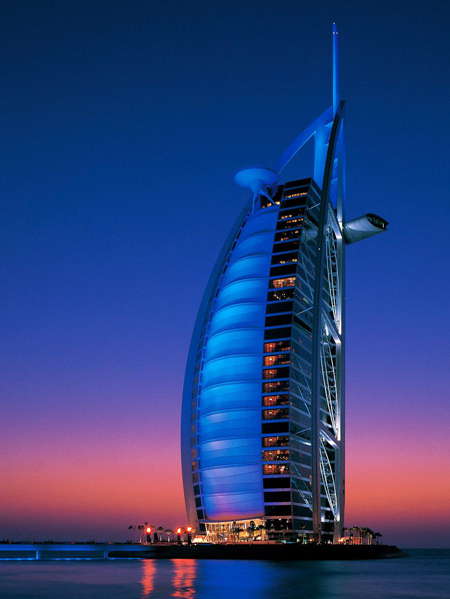 返回上一级
第五章  朗读、朗诵与播音
第二节  诗文朗诵
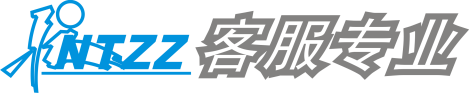 朗诵的作品一般是诗歌和散文尤以诗歌为主，因为诗歌除了具备“散文”、“话剧”等文学艺术创作必备的一些因素外，在语言的节律和韵律上更为讲究，更容易引起听众的共鸣。有人说，诗歌的创作，是心灵的怦然而动，是语言艺术的极致。古代的诗歌主要是“吟咏”的。“吟”主要是个人对作品的领悟和品味，而“朗诵”则往往是朗诵者通过语音、动作、表情，努力还原诗歌作品的情绪和情感，将诗歌的内涵和意境表达得更加完美，从而使观众或听众为之共振，为之动容，达到很好的艺术效果。
朗诵既属于艺术表演，也是口语表达的一种重要形式，同时还是陶冶情操的一个重要媒介。如我国从中央到各地的“经典诗文诵读”活动，目的是弘扬中华民族传统文化，提高全民文化素养，对学校而言，是培养青少年爱国主义情怀，推行素质教育的重要形式。通过这种意义深远的活动，大者可以陶冶性情，开阔胸怀，文明言行，增强理解；小者，可以提高阅读能力和艺术鉴赏能力，有效地培养对语言细致入微的分析和体味能力，以及提升语言交流最佳内容和方式的表达能力。
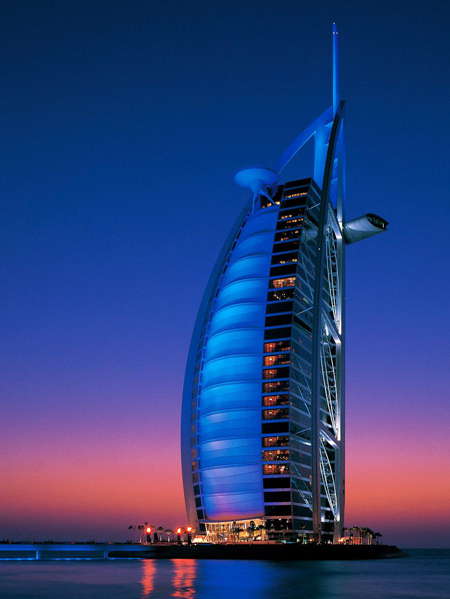 返回上一级
第五章  朗读、朗诵与播音
第二节  诗文朗诵
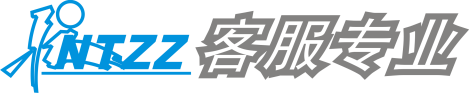 二、朗诵与语音训练朗诵与朗读的要求有共通的地方，即把握作品内在的思想情感（神），采用恰当的语气、语调及停连、重音、语速等外在的表达手段（形）来表情达意。朗读是用清晰、响亮的声音把文章读出来，主要是传达文章的思想内容和情感，而作为艺术表演形式之一的朗诵，更讲究的是艺术的感染力，它要求对作品的思想情感体味得更加细致和透彻，外在的表达手段更加到位和夸张。相对于朗读，朗诵的语音要更加标准、圆润，气息的控制和运用要求更高，轻重缓急、高低快慢的表达更加明朗和夸张。所以，用朗诵来训练我们的气息，用朗诵来吐字归音，提高普通话的标准程度，并增强语音的美感、耐久和感染力，无疑是我们“以语言为主要工作内容”的工作人员进行技能训练的绝佳方法之一。
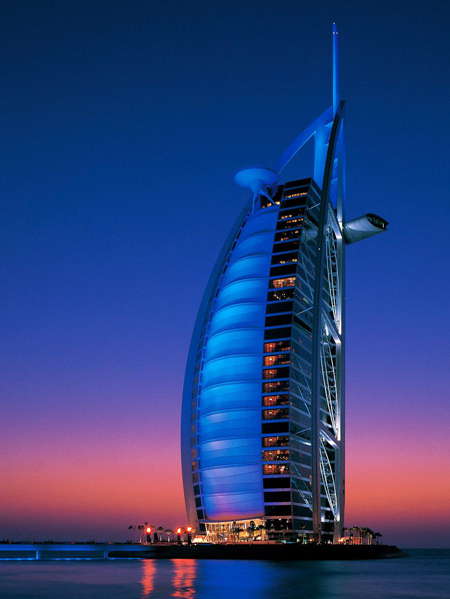 返回上一级
第五章  朗读、朗诵与播音
第二节  诗文朗诵
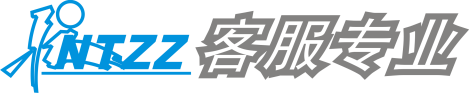 另外，不论是古代诗歌还是现代诗歌或是散文，除了文体、格式以及韵律等等的制约和区别外，其核心灵魂都是“意境”或称为“诗意”。诗意是来自内心的、滋润心灵的东西, 因此，朗诵的最主要问题不是“停连、重音”等一般技巧, 也更不是靠舞台腔、话剧腔、或者一味地“吼叫”来表现，关键在于把握和展现作品的内涵和意境。同时，随着时代的发展，诗歌与其他艺术形式一样，其传播空间和方式越来越广阔和多彩，已从“吟”、“诵”走向当代的“演”。诗篇的作者介绍、朗诵者、作品字幕，加上集中展现诗歌意境配乐、视频影像，甚至还加上情境表演或伴舞等等，综合地运用全新的舞台技术，使诗歌的意境更具生命力，表现更加立体、丰满。
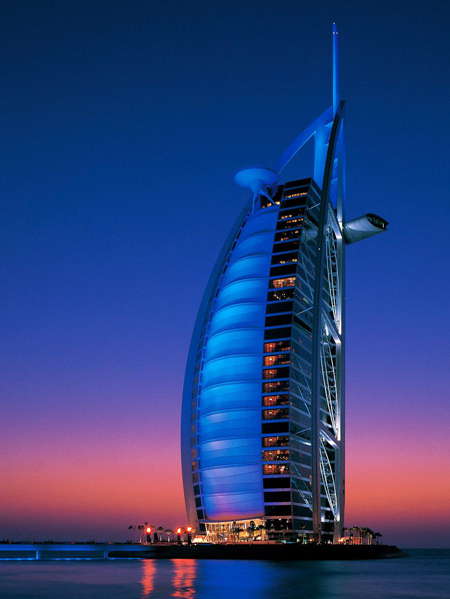 返回上一级
第五章  朗读、朗诵与播音
第二节  诗文朗诵
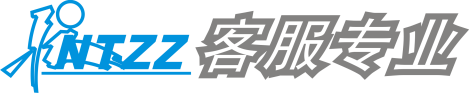 三、朗诵指导
本课程的朗诵训练，目的不在于提高学生朗诵的艺术表演能力，而重于在情感熏陶基础上，以诗文的内容和情感确定朗诵的基调和语气，采用较为夸张的语调，结合气息的控制与运用，以情带声，吐字归音，使普通话更加标准、动听。朗诵既然是一种艺术表演形式，表演前的准备和练习就十分地重要。一般情况下朗诵前要做好以下工作：
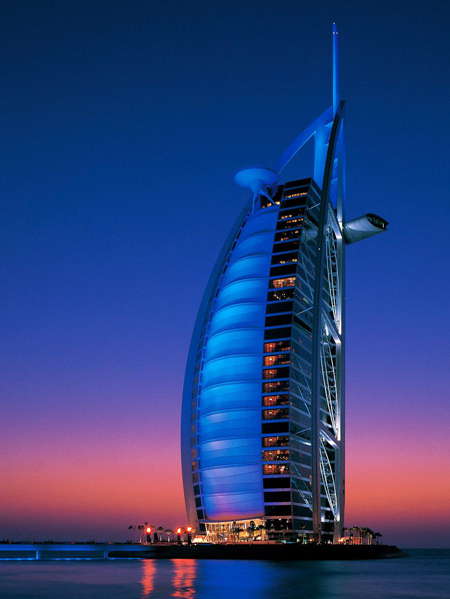 返回上一级
第五章  朗读、朗诵与播音
第二节  诗文朗诵
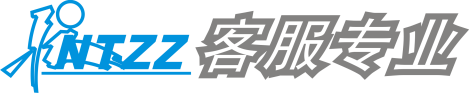 1.正音为使朗诵训练达到最佳效果，朗诵前应根据自己的语音实际情况，对诗文中出现的某类词语先行“正音”，例如：
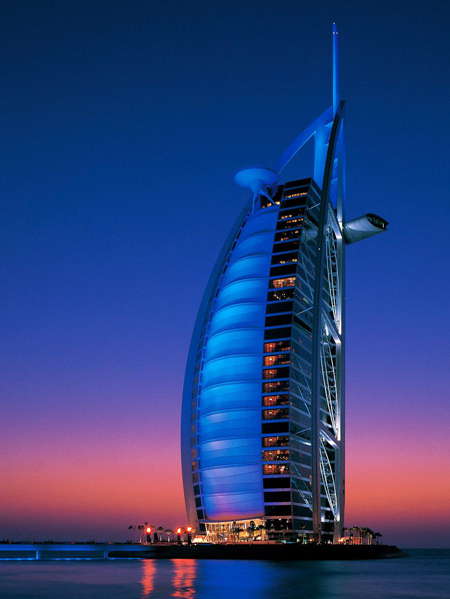 《渭城曲》中的前后鼻音“城、轻、尘、青、新、劝、君、更、尽、阳、关、人”；《钗头凤》中的平翘舌音“酥、手、城、春、色、愁、索、错、瘦、池、虽、书”以及词中涉及的韵母ou（手、酒、柳、愁、旧、瘦、透）；《沁园春·雪》中出现的有些人不容易读准的en、fng“北国风光、千里冰封……分外妖娆”等等。
返回上一级
第五章  朗读、朗诵与播音
第二节  诗文朗诵
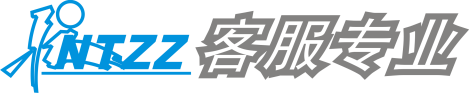 2.理解作品 
朗诵的艺术感染力，在于朗诵者对作品的思想情感体味得更加细致和透彻，才能使情感思想的表达更加到位。因此，首先要真正地读懂作品，包括对作者、创作背景的分析了解。除了把握整个作品的思想情感基调外，还要精细到每一段落、每一句甚至每一个词语。同时，在理解作品的基础上，还要运用一般朗读技巧以及“气息控制、欲扬先抑、音断气连”等等朗诵技巧，对内容作出合理、恰当的处理和安排，才可能把本诗的爱恨情愁，淋漓尽致地抒发出来。
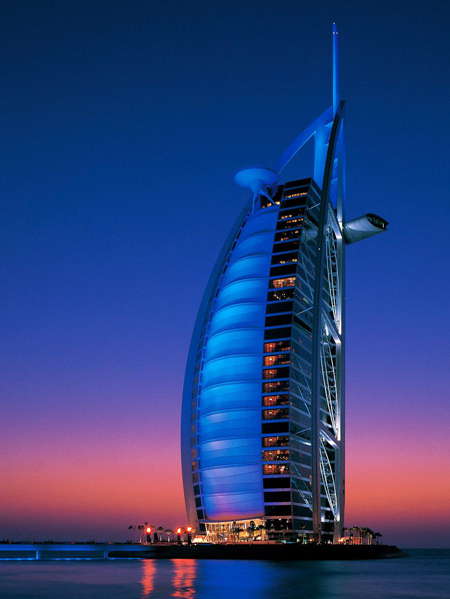 返回上一级
第五章  朗读、朗诵与播音
第二节  诗文朗诵
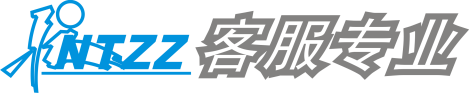 以难度相对较高的艾青所作《我爱这土地》为例：
假如我是一只鸟， 
 我也应该用嘶哑的喉咙歌唱： 
 这被暴风雨所打击着的土地， 
 这永远汹涌着我们的悲愤的河流， 
 这无止息地吹刮着的激怒的风， 
 和那来自林间的无比温柔的黎明…… 
　　
——然后我死了， 
连羽毛也腐烂在土地里面。 
  　
为什么我的眼里常含泪水？ 
因为我对这土地爱得深沉……
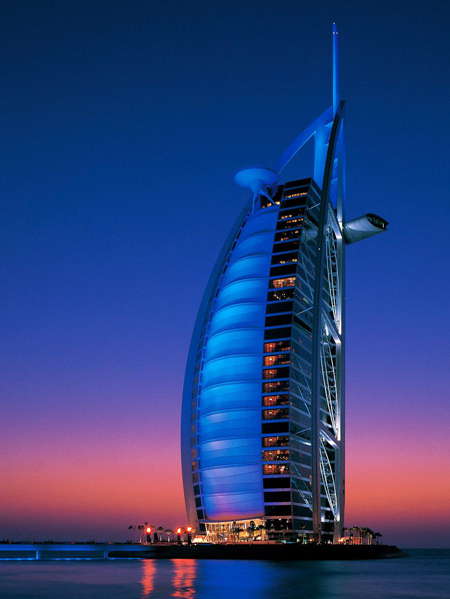 返回上一级
第五章  朗读、朗诵与播音
第二节  诗文朗诵
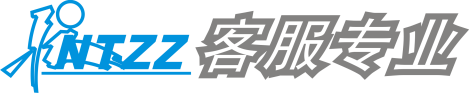 艾青是土地的歌者，“土地”象征着生他养他而又多灾多难的祖国。对“土地”的热爱，是艾青作品咏唱不尽的旋律。 
“假如我是一只鸟，我也应该用嘶哑的喉咙歌唱。”说的是在炮火连天、国运危急的时刻，一只微不足道的小鸟也要用嘶哑的歌喉，用生命发出不屈的声音。（首句应弱起，“嘶哑”可用气息拟声。“歌唱”一词亦可断开而与下三句连接。） 
其下四行分别描述了鸟儿歌唱的四个对象：“被暴风雨打击着的土地、汹涌着悲愤的河流、无止息的激怒的风、来自林间的温柔的黎明。”前三个对象隐喻的是暴力与欺凌、郁结的悲愤、愤怒的抗争，而“黎明”则预示着独立自由的曙光，必将降临于这片土地。（前三句内容和情感的展现可一气呵成，层层递进，但这是难点，要求朗诵者有良好的气息控制。在“风”处急停，转向舒缓、充满向往的“来自林间、温柔、黎明”。）
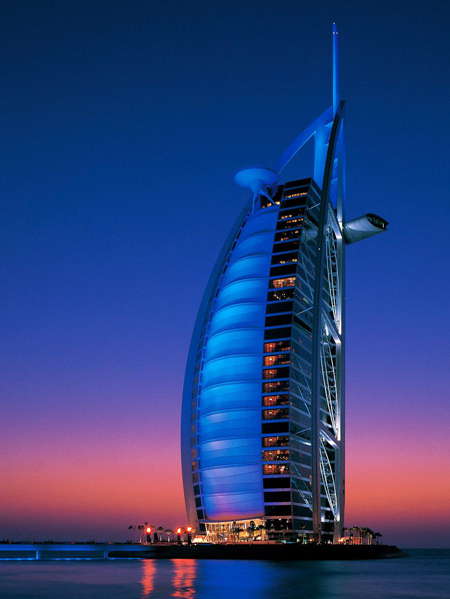 返回上一级
第五章  朗读、朗诵与播音
第二节  诗文朗诵
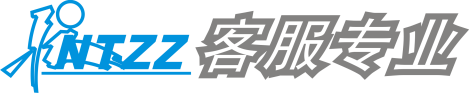 “然后我死了，连羽毛也腐烂在土地里面”，小鸟倾尽全力为土地而歌唱，死后也要将自己投入土地的怀抱，连羽毛都与土地融为一体。（曙光降临以后的“死”是坦然的，但即便死了，连所有的羽毛也都要腐烂在祖国的土里，“里面”应用重音强调而不是轻声。） 
“为什么我的眼里常含泪水”，表现了悲愤痛苦的情感恒久萦绕于“我”的心中。末句“因为我对这土地爱得深沉。”表达的是目睹山河破碎、人民涂炭的现实，心中的痛苦愈发强烈，对祖国也爱得愈深。（深情的慢板节奏。“因为我”后声音延续，主题词“土地”再次突现，“爱得深沉”应渐缓渐降渐弱。）
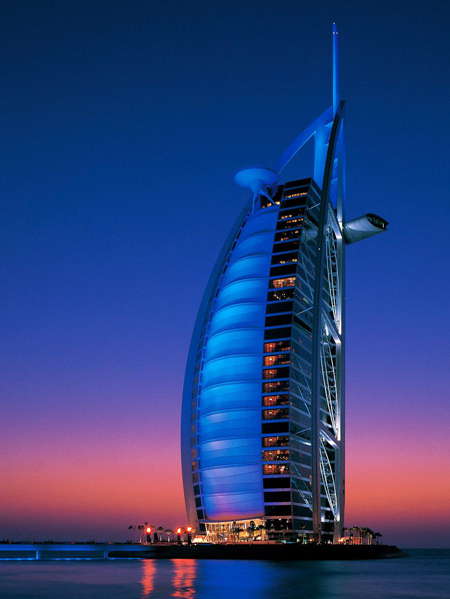 返回上一级
第五章  朗读、朗诵与播音
第二节  诗文朗诵
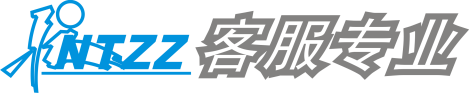 3.勤于练习朗诵是大声地诵，对很多人来说，首先要克服胆怯心理，大胆地放开声音去朗诵，才能感觉到字音是否规整到位，语音是否圆润饱满，各种技巧的运用和把握是否恰当、熟练，整体朗诵是否具有一定的感染力。所谓“多练”，不仅是指要对多种作品进行练习，还要注意对某一作品进行多次练习。在一次次的练习中，不断地加深理解水平、语音水平和表演水平。在练习中还可以想办法借助别人（老师、同学、朋友等）进行认真的测评，并把问题（主要是语音问题，要求高点的还可以对情感的把握、轻重缓急高低快慢的语调表现，甚至是气息控制各方面）及时记录下来，以便在再次练习该作品或练习其他作品时着重解决问题。
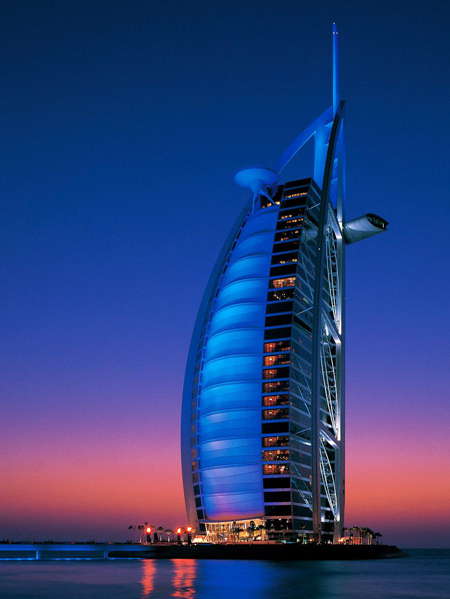 返回上一级
第五章  朗读、朗诵与播音
第二节  诗文朗诵
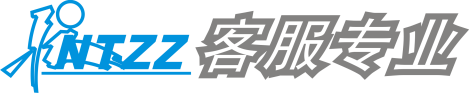 推荐练习材料：
《渭城曲》 （王维）渭城朝雨浥轻尘，客舍青青柳色新。劝君更尽一杯酒，西出阳关无故人。  
《钗头凤》（陆游）红酥手，黄縢酒，满城春色宫墙柳。 东风恶，欢情薄， 一怀愁绪，几年离索， 错，错，错。     春如旧，人空瘦，泪痕红浥鲛绡透； 桃花落，闲池阁，山盟虽在，锦书难托， 莫，莫，莫。
《陋室铭》（刘禹锡）山不在高，有仙则名。水不在深，有龙则灵。斯是陋室，惟吾德馨。苔痕上阶绿，草色入廉青。谈笑有鸿儒，往来无白丁。可以调素琴，阅金经。无丝竹之乱耳，无案牍之劳形。南阳诸葛庐，西蜀子云亭。孔子云：“何陋之有？”
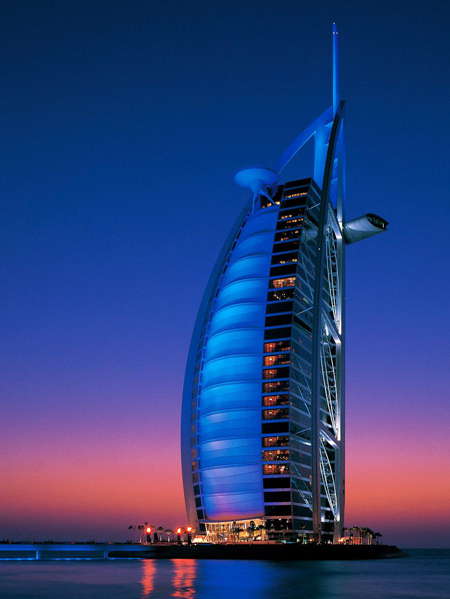 返回上一级
第五章  朗读、朗诵与播音
第二节  诗文朗诵
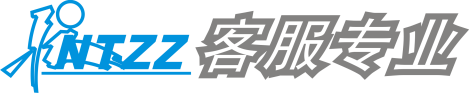 《将进酒》 （李白）
君不见黄河之水天上来，奔流到海不复回。
君不见高堂明镜悲白发，朝如青丝暮成雪。
人生得意须尽欢，莫使金樽空对月。
天生我材必有用，千金散尽还复来。
烹羊宰牛且为乐，会须一饮三百杯。
岑夫子，丹丘生，将进酒，杯莫停。
与君歌一曲，请君为我侧耳听。
钟鼓馔玉何足贵，但愿长醉不复醒
古来圣贤皆寂寞，惟有饮者留其名。
陈王昔时宴平乐，斗酒十千恣欢谑。
主人何为言少钱,径须沽取对君酌。
五花马，千金裘，呼儿将出换美酒，与尔同销万古愁。
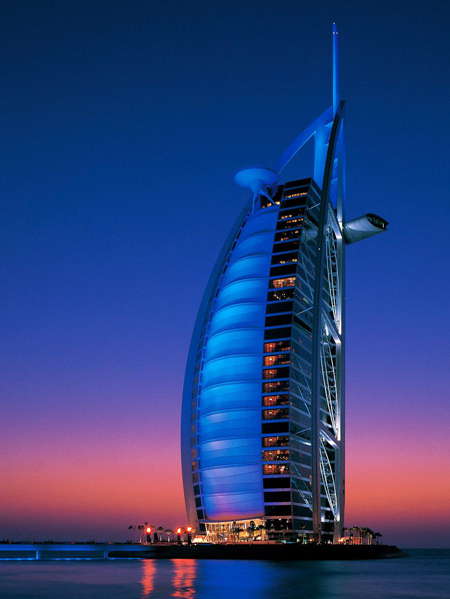 返回上一级
第五章  朗读、朗诵与播音
第二节  诗文朗诵
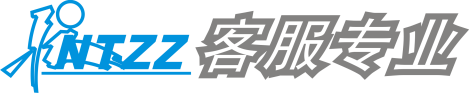 《沁园春·雪》（毛泽东）
北国风光，千里冰封，万里雪飘。 
望长城内外，惟余莽莽； 
大河上下，顿失滔滔。 
山舞银蛇，原驰蜡象，欲与天公试比高。 
须晴日，看红装素裹，分外妖娆。  

江山如此多娇，引无数英雄竞折腰。 
惜秦皇汉武，略输文采； 
唐宗宋祖，稍逊风骚。 
一代天骄，成吉思汗，只识弯弓射大雕。 
俱往矣，数风流人物，还看今朝。
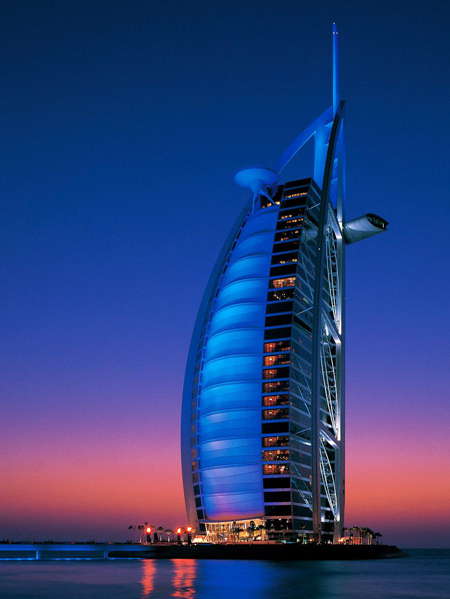 返回上一级
第五章  朗读、朗诵与播音
第二节  诗文朗诵
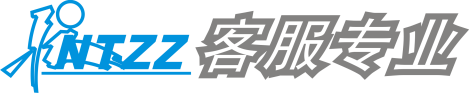 《乡愁》 （余光中）
小时候， 乡愁是一枚小小的邮票。 
我在这头， 母亲在那头。  

长大后， 乡愁是一张窄窄的船票。 
我在这头， 新娘在那头。  

后来啊―― 乡愁是一方矮矮的坟墓。 
我在外头， 母亲在里头。  

而现在， 乡愁是一湾浅浅的海峡。 
我在这头， 大陆在那头。
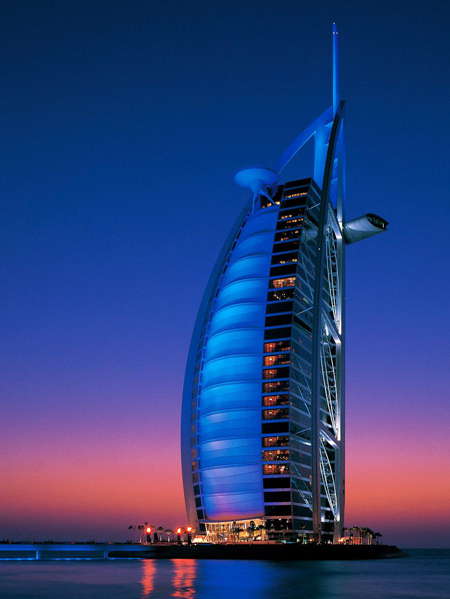 返回上一级
第五章  朗读、朗诵与播音
第二节  诗文朗诵
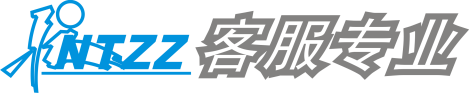 《面朝大海，春暖花开》（海子）
从明天起做个幸福的人，喂马劈柴周游世界。 从明天起关心粮食和蔬菜，我有一所房子， 面朝大海春暖花开。 

从明天起和每一个亲人通信， 告诉他们我的幸福。那幸福的闪电告诉我的， 我将告诉每一个人。 

给每一条河每一座山取个温暖的名字。陌生人我也为你祝福，愿你有一个灿烂前程。

给每一条河每一座山取个温暖的名字。愿你有情人终成眷属，愿你在尘世获得幸福，我只愿面朝大海春暖花开。
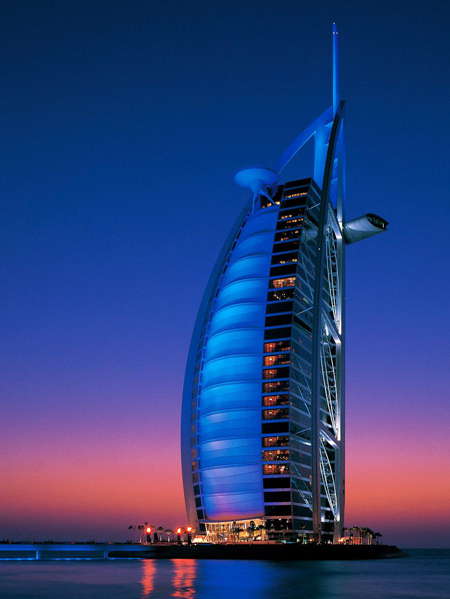 返回上一级
第五章  朗读、朗诵与播音
第二节  诗文朗诵
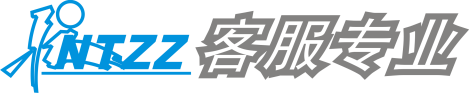 《一棵开满花的树》 （席慕蓉）

如何让你遇见我 ，在我最美丽的时候。 
为这 
我已在佛前 
求了五百年，求他让我们结一段尘缘。 
佛于是把我化作一棵树，长在你必经的路旁。 

阳光下慎重地开满了花 ，朵朵都是我前世的盼望 。
当你走近，请你细听，那颤抖的叶是我等待的热情。 
　　　　　　　　
而当你终于无视地走过，在你身后落了一地的，
朋友啊－－ 
那不是花瓣 ，那是我凋零的心。
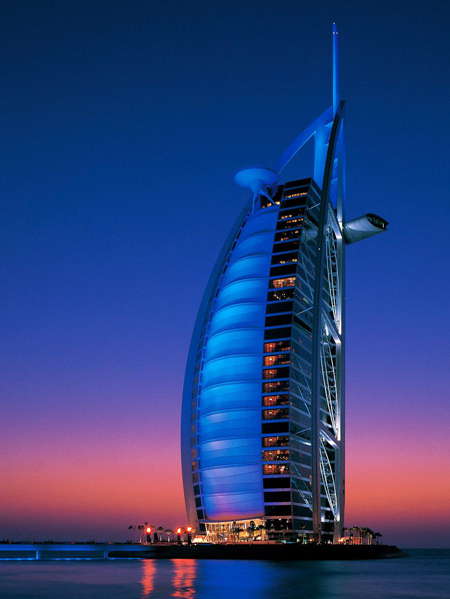 返回上一级
第五章  朗读、朗诵与播音
第二节  诗文朗诵
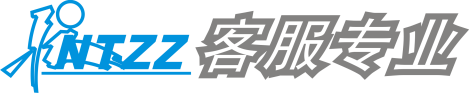 《青春中国》（打油郎）
 
用茫茫的夜色作墨， 用疮痍的土地作纸， 
在鸦片战争的硝烟之后， 是谁？ 
写下的两个字--中国。 
让人读得昏暗读得疲惫， 
更让人读得心痛读得悲愤， 
那萎缩在清末史书里的 消瘦的中国呵， 
那跪倒在《南京条约》里的 软弱的中国呵。
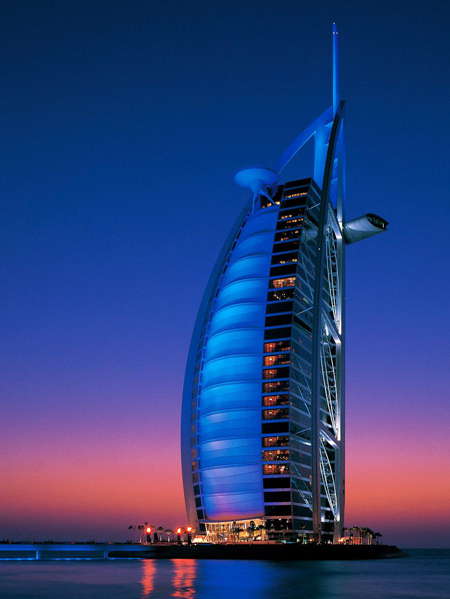 返回上一级
第五章  朗读、朗诵与播音
第二节  诗文朗诵
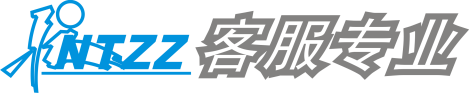 那一天，无数的青年 走上了街头， 
面对淋漓的鲜血， 面对惨淡的人生， 
他们的呐喊如同一阵阵惊雷，激荡着这昏睡的土地。 
他们就像一束束火焰， 在曲折的道路中蔓延， 
盛开成五月绚丽的花朵。 
 
此后，他们加入到共产党人的行列中。 
他们义无反顾地选择了 用铁锤砸碎黑暗， 
用镰刀收割光明。 
他们走过漫道， 他们越过雄关， 他们驰骋疆场， 
他们英勇杀敌。 
他们要以枪杆做笔， 写下一个崭新的中国。 
他们要以热血为色， 描绘一个青春的中国！
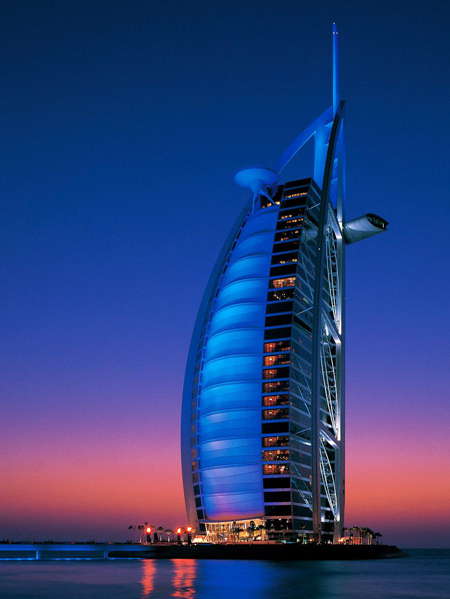 返回上一级
第五章  朗读、朗诵与播音
第二节  诗文朗诵
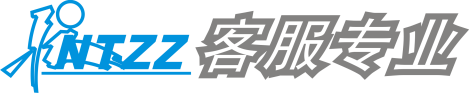 许多年后的今天， 当我的目光穿越历史的峰峦， 
我依然可以感受到他们的呼吸。 
我又看见， 我又看见了， 一群又一群的青年， 
那挂满汗水的面孔。 
我又听见了 他们嘹亮的歌声， 在荒芜的土地上回荡。 
他们用无怨无悔的青春， 在悠悠岁月中， 
写着一首爱的诗篇。 
 
是的，岁月悠悠、人生漫漫。 
那是一首激情澎湃的诗篇， 
那是一片开满鲜花的风景， 
那是一曲气势磅礴的交响 ，
那是一座壮志凌云的丰碑！
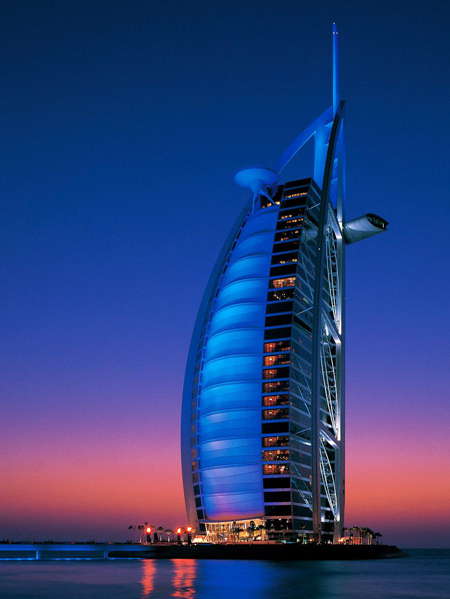 返回上一级
第五章  朗读、朗诵与播音
第二节  诗文朗诵
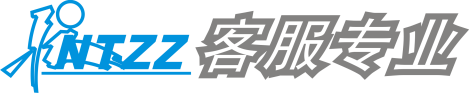 哦，中国，我要为你写一首诗， 
用太阳金色的语言， 用心海浩瀚的蔚蓝。 
哦，中国，我要为你画一幅画， 
用春天百花的色彩， 用五星红旗的光芒！ 
 
今天，一个大写的中国 
让人读得光明、读得酣畅。 
今天，一个腾飞的中国 
更让人读得生动、读得自豪。 
这就是在世界的东方喷薄而出的 希望的中国！ 
这就是在中国共产党领导下的 辉煌的中国！ 
这就是我们的 青春中国！
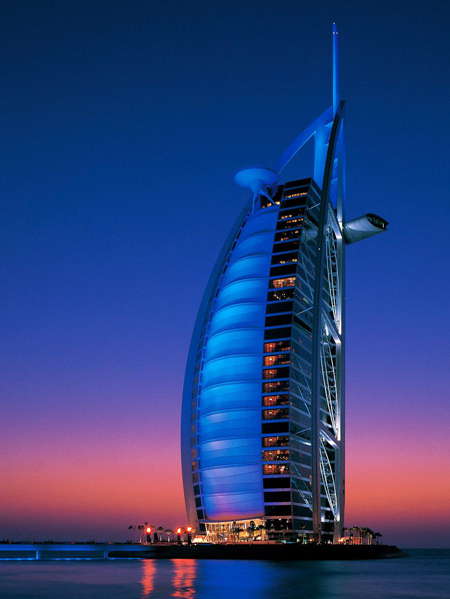 返回上一级
第五章  朗读、朗诵与播音
第二节  诗文朗诵
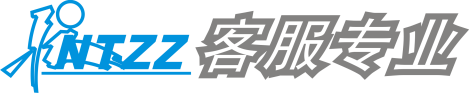 测评分析
将练习中出现语音错误或缺陷的词分别归类填入下表并分析。
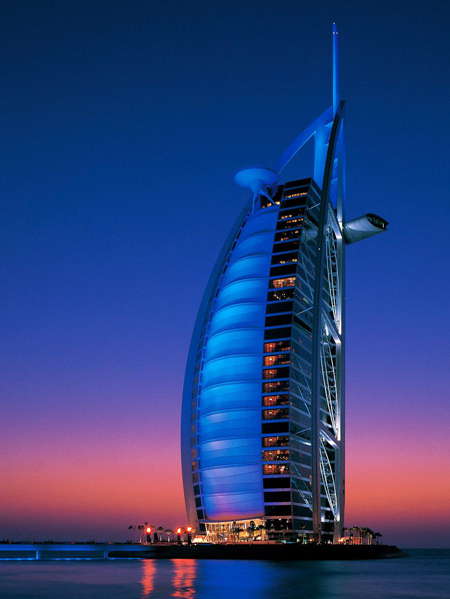 返回上一级
第五章  朗读、朗诵与播音
第五章  朗读、朗诵与播音
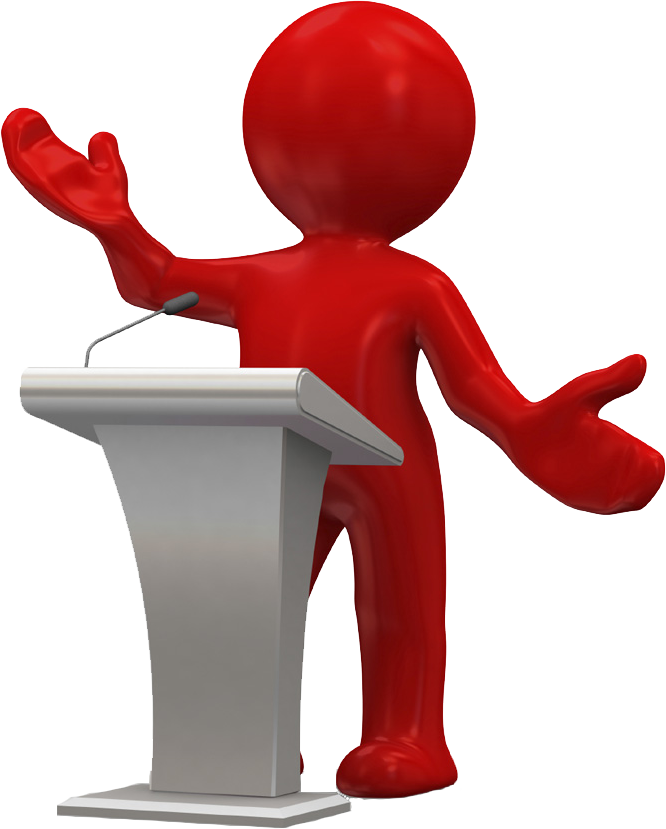 第三节
播音
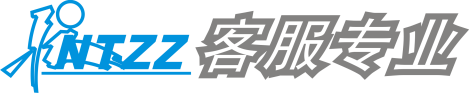 返回上一级
第三节  播音
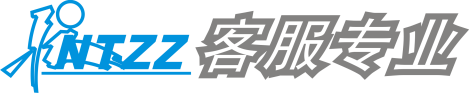 播音有广义、狭义之分，广义的播音指电台、电视台等电子传媒所进行的一切有关声音语言和副语言传播信息的活动；而一般的狭义所指，是播音员或节目主持人运用有声语言，通过广播、呼叫平台或电视传媒进行传播信息的创作性活动，用媒介传播声音。对客户信息服务专业的座席员来说，播音与文本朗读以及工作口语一样，都是必须掌握的基本技能。
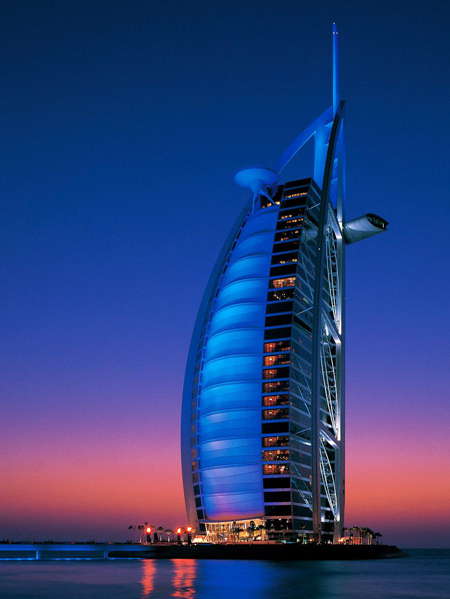 返回上一级
第五章  朗读、朗诵与播音
第三节  播音
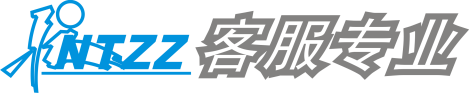 一、播音与朗读、朗诵的区别
1．从表达目的看  播音是为了向公众传递消息、知识和观念。而朗读和朗诵不仅仅是传递信息，还着重以情感来感染力听者，而且朗诵直接类属于表演艺术。
2．从主体角度看  播音者是公共媒体的代言人，其目的主要是传递信息。所以播音者是事件的剧外人、旁观者、叙述者和评论者，播音的情感一般仅是一种基调的表现。而朗读和朗诵则更多是个性化的，体现出个人对作品的理解，融入的是个人情感，而且情感随细节的具体的变化而变化。
3．从表意元素上看  播音主要通过语音来表达，而朗读、特别是朗诵，除语音的基本要素外，其语流中的气息、气口、语速、停连、空白（停顿）、配乐、形体动作以及表情都是传情达意的元素。
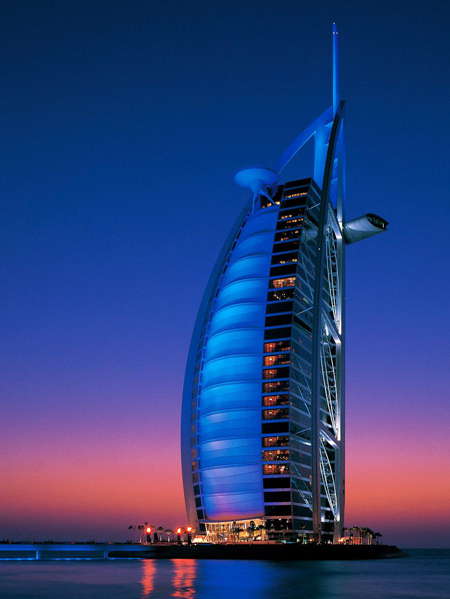 返回上一级
第五章  朗读、朗诵与播音
第三节  播音
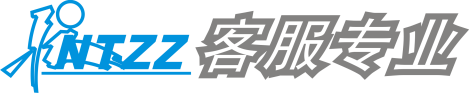 4．从语言表达技巧上看  播音的语速和节奏是相对匀速、相对平稳的。而朗读与朗诵则是变速的、波动起伏的；播音中的停连更多的是语法和生理需要，而朗读和朗诵更多的是情感表达需要的停连，而且在停连的时值上，后者较之播音要更富于变化。
5.从音色变化上看  主体及主体的身份的不同、语流的状态不同，带来了对声音的不同要求。播音和朗读的音域一般不超过5度，音强和音长的变化也较朗诵相对平稳。而由于朗诵的音乐感要求，其音音高、音强以及音长的变化一般都很明显，气息与共鸣的调节和控制要求也相对要高得多。
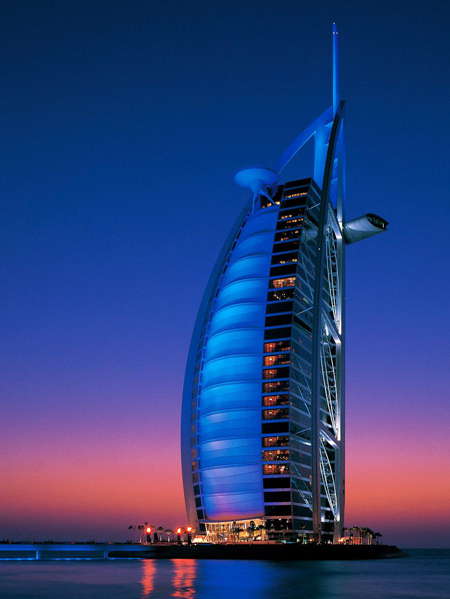 返回上一级
第五章  朗读、朗诵与播音
第三节  播音
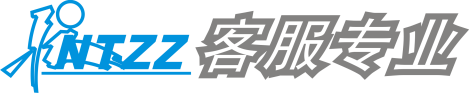 二、播音的基本要求
1.深入理解稿件是播音的前提通常说：“稿件是依据，理解是基础”。对稿件进行深入的理解是运用语言进行播音的重要前提。在播稿之前一定要做好充分的准备，从广义和狭义两个角度，认真备稿，充分熟悉、分析、理解稿件的每段、每句与每个词的含义。只有分析理解透稿件，捋顺稿件的整体脉络，才会恰到好处地运用语言技巧去表达稿件的内容，收到较好的效果。反之，责任心不强，浅尝辄止，草草看稿，应付了事，为播而播，为念而念，播起来必然呆板机械，缺乏合理的语势变化，听者会感到索然无味。
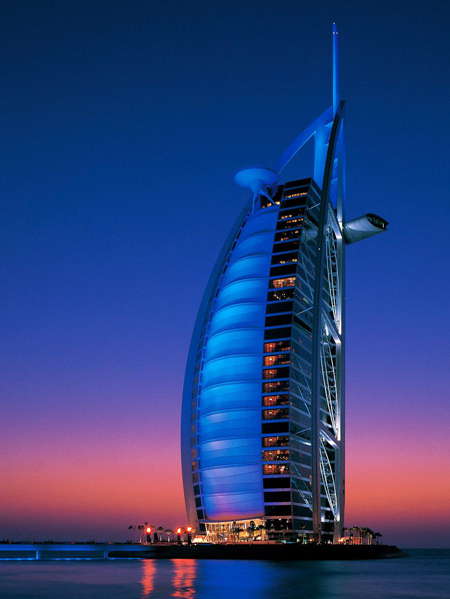 返回上一级
第五章  朗读、朗诵与播音
第三节  播音
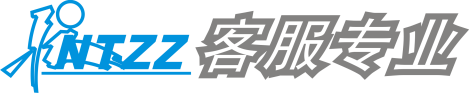 2.在语言技巧中强调现场感
“未成曲调先有情”。现场感来之于对稿件的具体分析和理解，通过对稿件深入细致地分析理解达到如临其境，情景交融，从而产生切身感受和情感。而感情的抒发主要靠语言技巧的运用，把蕴涵在轻重虚实，抑扬顿挫，快慢停连等语言技巧中的感情表达尽致，这样的播音才是成功的，才能吸引人感染人，引起听众的共鸣。
生活是丰富多彩的，播音也应当依据稿件所反映的不同的生活场景，采用合情合理，与事实相吻合的语调来叙述。感情的抒发要平和自然，不可矫揉造作，故弄玄虚，过分渲染。如果播音脱离了现实生活，听众就不会接受，更谈不上所谓播音技巧的“现场感”。
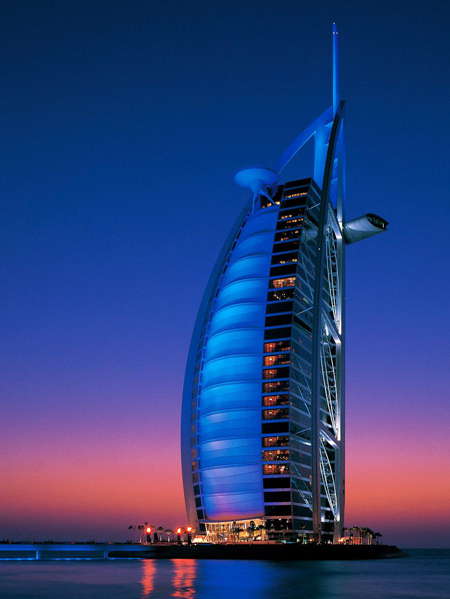 返回上一级
第五章  朗读、朗诵与播音
第三节  播音
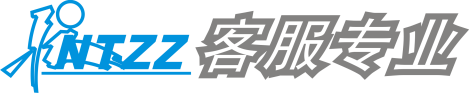 3.在播音技巧中体现“对象感”
“对象感”要求播音时设想和感觉到对象的存在及其反应，也就是从感觉上意识听众是哪些人，有什么愿望要求，以及怎样的心理状态。不仅在播音时感到有收听对象的形象存在，更重要的是要有对收听对象的思想、感情、问题的感知。找准自己与听众交谈的恰当语调，支配自己用不同的播音技巧去完成播音任务。
同时必须强调的是，播音情感应是公知性的，如外国球迷骚乱发生的踩踏与幼儿园小朋友发生踩踏的事故，新闻播报的基本情感就不同，应符合大众公知的一般准则。如某明星堕落事件的新闻播报一般多含贬义，但如在该明星粉丝群内的传播，则多为惋惜。播音的情感更不能被播音者个人的喜恶所左右。
总之，播音技巧的使用没有固定模式，要通过分析理解稿件，激发现场感，对象感，产生播讲愿望，使播音技巧渗透到稿件的字里行间，形成情感的自然流露。
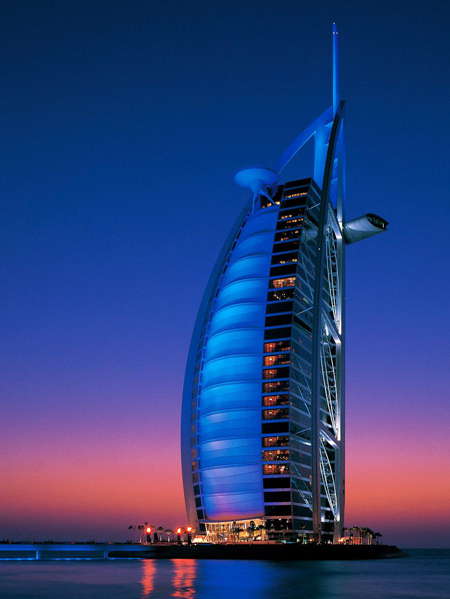 返回上一级
第五章  朗读、朗诵与播音
第三节  播音
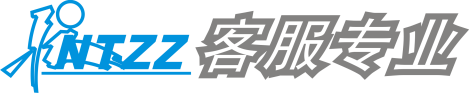 4.吐字更讲究“字正腔圆”
“字正腔圆”作为播音吐字的最高境界，一直是许多播音员、节目主持人不懈追求的目标之一。关于这个问题，本教材的上篇以及本篇前面部分已着重进行了介绍，关键在于理解规范，勤加练习，以使播音的吐字达到以下基本要求，即：准确规范、清晰集中、圆润饱满、流畅自如。
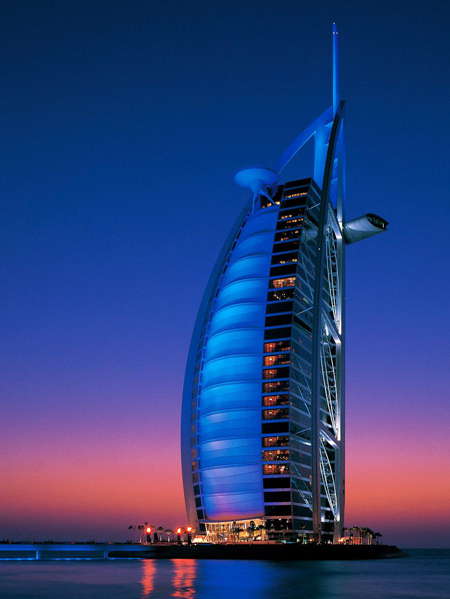 返回上一级
第五章  朗读、朗诵与播音
第三节  播音
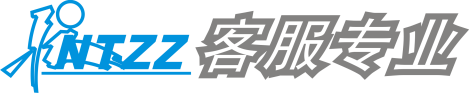 5.播音艺术中激情的控制
激情无疑是播音成功不可或缺的重要因素。对文艺类、专题新闻类的播音更注重激情，但同时又必须要有控制。这种控制，是指播音员对稿件思想分寸上的把握，以及对表达手段的驾驭、支配，在话筒前掌握住内心情感和外部的声音，不使其任意活动，而是沿着理想的方向准确、鲜明、生动地注入听众的心田。这种控制实际是在激情中融进了理性和美学的追求以及技术的内容，使我们对稿件的把握更准确、更深刻，达到整体性的高度。同时，有了理性的控制和调节，使我们所把握到的激情能与艺术表现规律相结合，从而完美地传达出来，不会让激情似脱缰野马，影响播音艺术的审美价值。
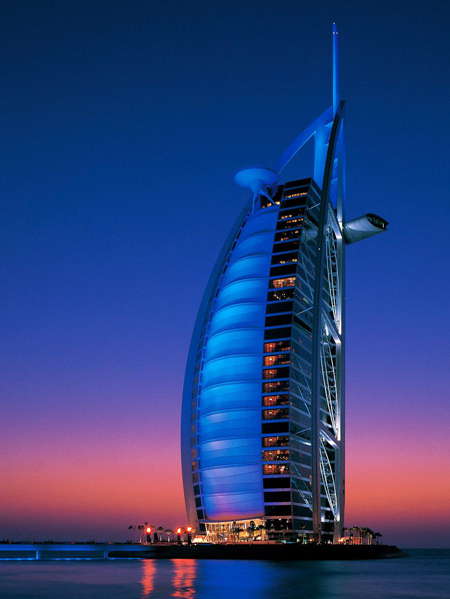 返回上一级
第五章  朗读、朗诵与播音
第三节  播音
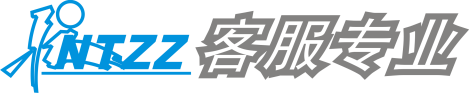 著名导演焦菊隐曾谈过这样一件事：有位母亲失去儿子，呼天抢地悲痛不已，周围的人们并不清楚她何以如此伤心，只是劝她注意身体。但当她止住了哭注，以低沉缓慢的声音回忆自己和儿子的身世时，人们却落泪了。这说明自己宣泄感情与向旁人传达感情，由于目的的不同，它的表达情状也是不同的。宣泄感情，是自身心理上的需要，她无需说明悲伤原因，完全沉浸在悲痛的心情体验中。而传达感情，她必须有所控制，以便说清原委，既有深入具体的体验过程，又有让旁人理解感应的过程，这样才能达到目的。
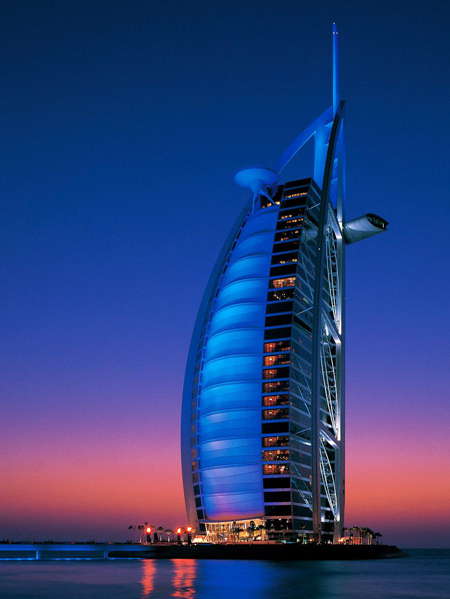 返回上一级
第五章  朗读、朗诵与播音
第三节  播音
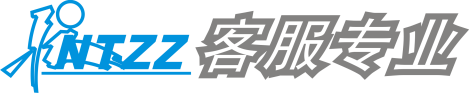 三、一般类型材料的播音
播音是一种综合素质的体现，包括气质修养、文学修养、声音技巧、社会修养等。播音的一般任务，是将通知、新闻等各类相关材料的文字变成有目的、有对象、有态度、有感情的有声语言传达给听众。而不同的播音材料，其播音的内容与目的不尽相同，因此在语音、语感以及情感表达上都要体现各自的差异。
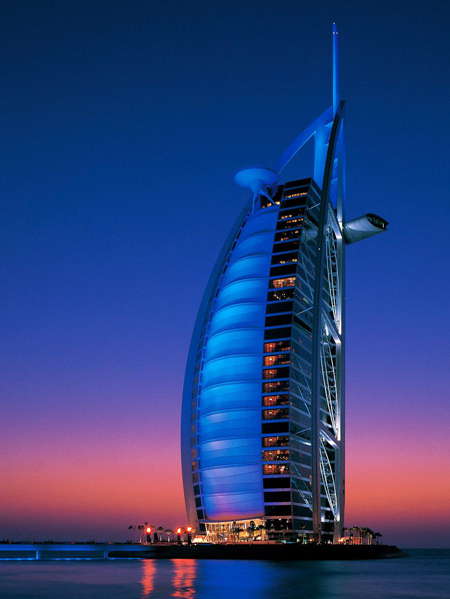 返回上一级
第五章  朗读、朗诵与播音
第三节  播音
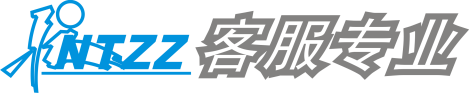 1.通知与通告的播音
通知、通告播音的收听者是与此内容相关的特定对象，播音目的是相关内容或条款的告知，因此播音的语言不讲求一般的抑扬顿挫和优美动听，而要求准确、清楚，关键是把实质性内容、具体时间地点及重点注意事项播报清楚。通告则更注重具体内容和各条款的条理性、清晰度和准确性。
2.新闻与专题报道的播音新闻或专题播报的对象是社会公众，播报的目的也以告知为主，但与通知、通告相比，则要多出一份情感。
新闻和专题报道的信息本身是客观的，题材来自各行各业、方方面面，其具体内容涉及各种会议、活动，社会事件，工作动态，人文面貌等等。不同的信息内容必然带有各自不同的感情色彩，因此，播音就必须以客观的、恰当的语言特色予以把握。
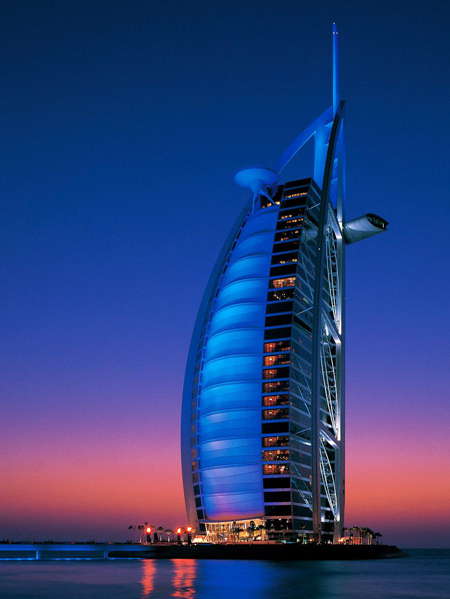 返回上一级
第五章  朗读、朗诵与播音
第三节  播音
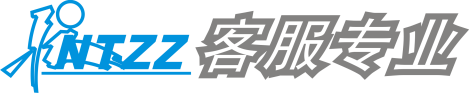 政府会议和精神的传达，应以庄重为主；事件的进程应以明晰为主。而如事故的突然，比赛的激情，人物的褒贬等等，都要求播音员根据内容的性质在情感上有所表现，准确地把握基调并在情感和语言技巧方面恰如其分地反映各种区分和变化。在播音前，播音员应对稿件深入理解，首先要尽力让听众听清内容的脉络层次，理清事件的发展经过，还要努力最大化地还原稿件的主观色彩，也可以通过语调、语速的轻微变化体现公众舆论对新闻事件的看法，引导听众思考。
我们所处的社会，每天都会出现各种时政新闻及各类活动专题，每天的报纸和杂志等媒体都会对其进行报道和宣传，这些都可以作为我们学习、练习的材料，本教材不再枚举。
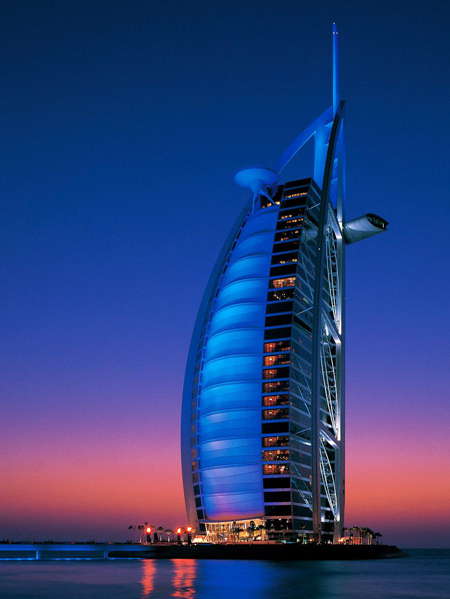 返回上一级
第五章  朗读、朗诵与播音
第三节  播音
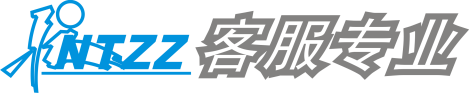 3.文艺类材料的播音文艺类材料既可叙事又可抒情，札记、散文、故事、人物、景点、作品等等，可谓包罗万象，但它们都有一个共性，就是这些作品都是作者主观情绪的表达。各种材料主观情绪的区别也带来了播音上的区别，因此，播音员要围绕作者的主观情绪来组构播音作品。例如电视散文《梦里水乡》开头写道：“梦里水乡，生在一泓欲语的荷色上，荷色是上好的丝绸，上面绣一朵睡莲，名字叫周庄……”在播这一段文字时，就应充满深情，语速随着画面中缓缓流动的水面舒缓而悠长，给人以一种淡雅、清新的感觉，让人对周庄小镇心生向往之情。假如这段文字以客观的描述性语调来播，不仅毫无美感，也会破坏作品的创作意图。
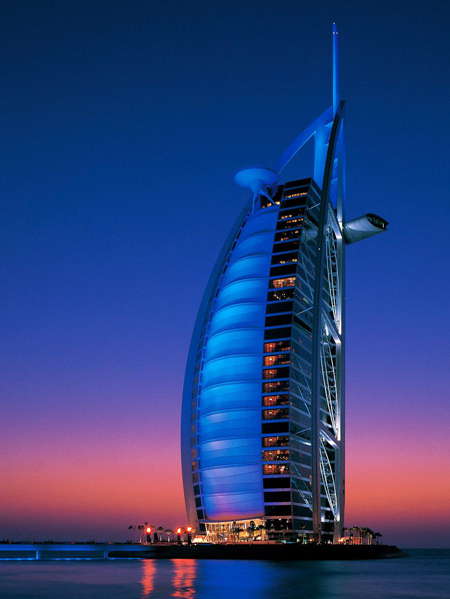 返回上一级
第五章  朗读、朗诵与播音
第三节  播音
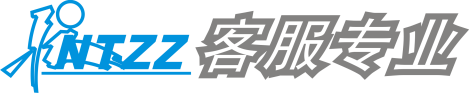 必须指出的是，一篇作品中的内容和情感往往不是通篇一律，播音的情感把握、表达方式及语言技巧都应随之有变。如本市网站上的一篇关于濠河景点的介绍，播报时就要依据内容具体予以区分。
首先，景区介绍时播音主体的语音和语调要优美，态度要热情，要有吸引游客来此一游主观愿望，要带有一定的鼓动性。但其语调的高低升降和语速的快慢缓急方面，就与一般作品朗读、特别是散文朗诵有明显区别而显得较为平稳。
其次，该篇介绍中，有一般情况介绍，播音就应以清晰为主：“濠河位于国家历史文化名城南通的中心，是国内保存最为完整的古护城河之一。全长10公里，水面1040亩，最宽处215米，最窄处仅10米。整个濠河曲曲折折，呈倒置的葫芦形状环抱老城区……”
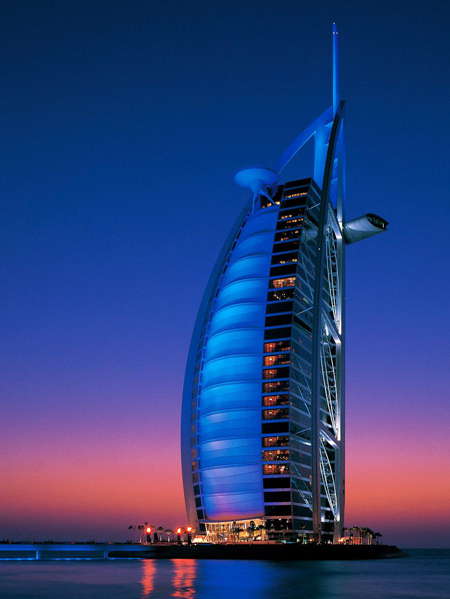 返回上一级
第五章  朗读、朗诵与播音
第三节  播音
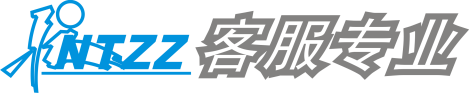 再如介绍中也有散文般的描述，播音就应优美而有激情：“环绕南通城的濠河，被誉为“少女脖子上的翡翠项链”，南通人民为有这一条历史悠久、风景优美、国内现已罕见的濠河而自豪……三元桥一带有文峰塔，半村半廓，风景优美，是濠河最佳景点之一。清代诗人保大章有一首《夜泊文峰塔寺前作》云：“三元桥畔是知津，小住鱼床作比邻。塔影倒悬明月里，扁舟一叶一诗人。 ”生动地描写了濠河东南端幽美宁静的环境。西南濠河的河面也相当开阔，水中有沙洲，建有楼阁（魁星楼，又名水心楼），清人李琪诗云：“水心楼阁水连天，一带垂杨欲化烟。最是夕阳人问渡，临溪争唤卖花船。”（《崇川竹枝词》）可见当时此处仍是浩渺一片……”
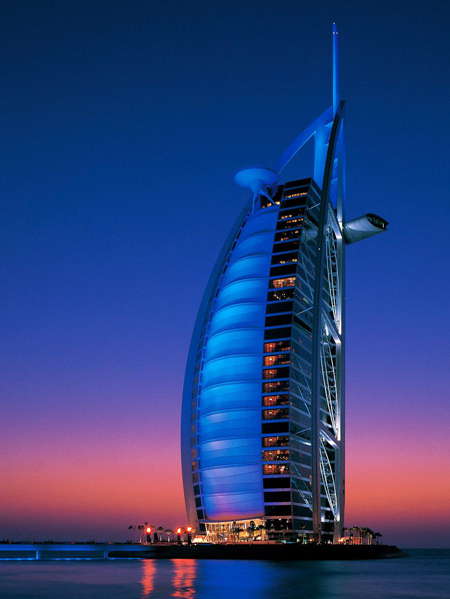 返回上一级
第五章  朗读、朗诵与播音
第三节  播音
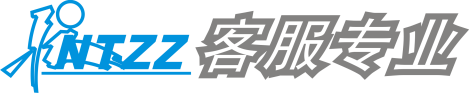 推荐练习材料1　　
《黑龙江2012年播音员主持人普通话培训通知》
 
各市、县(市)广电局及广播电视台：
为进一步提高我省播音主持队伍的普通话水平和业务能力，省局定于2012年5月20日－24日举办播音员、主持人普通话培训班，现将培训事宜通知如下：

一、培训内容
普通话语音基础知识；方音辨证训练；朗读和话题说话；普通话测试评分标准；播音主持业务交流。
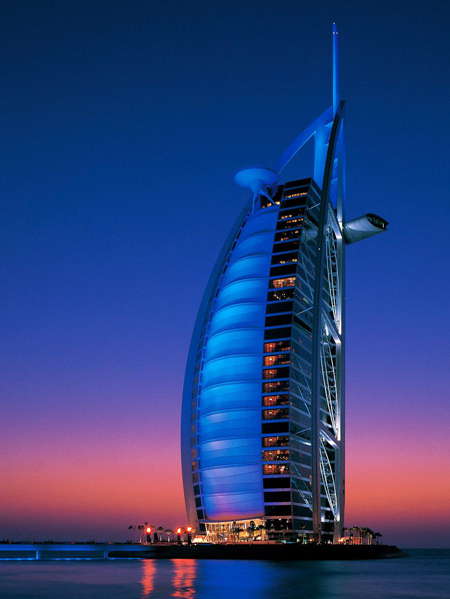 返回上一级
第五章  朗读、朗诵与播音
第三节  播音
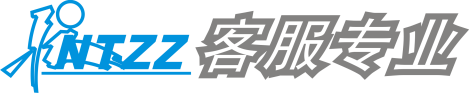 二、培训时间、地点
报到时间：5月20日全天。
培训时间：5月21日－23日。
测试时间：5月24日8时至16时。
培训地点：黑龙江省教育培训中心（哈市民益街102号，火车站主楼正前方沿红军街直行500米处左侧）。总机：0451－53602888。
三、有关要求
１.各单位接到通知后，请及时组织相关人员按期参加培训。
２.自备培训教材：国家语委普通话测试中心编制的《普通话水平测试实施纲要》（商务印书馆出版）。
３.参培人员报名时须上交二吋近照2张（背面注明单位及姓名）。
黑龙江省广播电影电视局
2012年3月2日
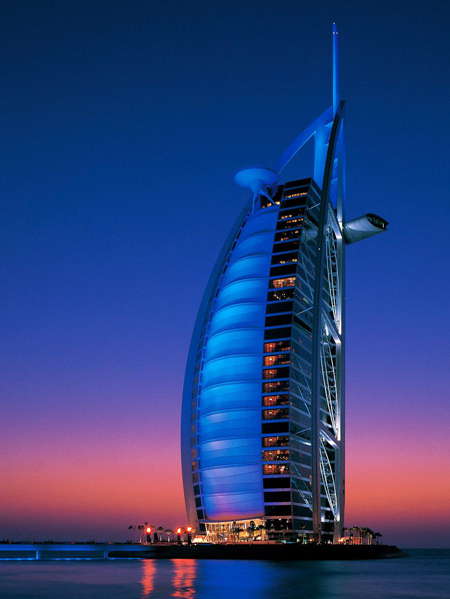 返回上一级
第五章  朗读、朗诵与播音
第三节  播音
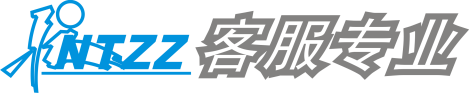 推荐练习材料2
《国家教育考试违规处理办法(教育部18号令)》节选 
第一章　总则第一条 为规范对国家教育考试违规行为的认定与处理，维护国家教育考试的公平、公正，保障参加国家教育考试的人员（以下简称考生）、从事和参与国家教育考试工作的人员（以下简称考试工作人员）的合法权益，根据《中华人民共和国教育法》及相关法律、行政法规，制定本办法。第二条 本办法所称国家教育考试是指普通和成人高等学校招生考试、全国硕士研究生招生考试、高等教育自学考试等，由国务院教育行政部门确定实施，由经批准的教育考试机构承办，在全国范围内统一举行的教育考试。
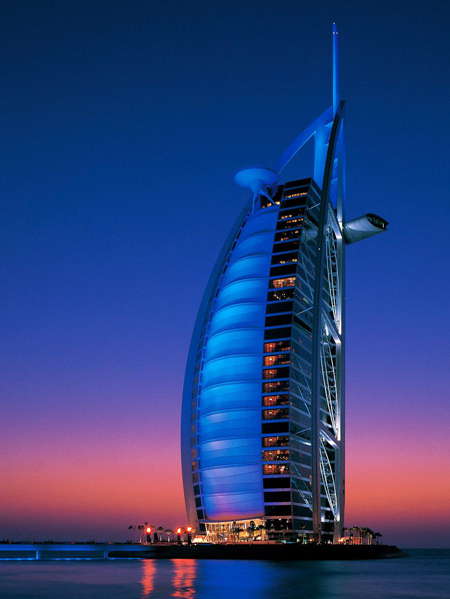 返回上一级
第五章  朗读、朗诵与播音
第三节  播音
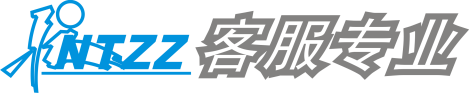 第三条 对参加国家教育考试的考生以及考试工作人员、其他相关人员，违反考试管理规定和考场纪律，影响考试公平、公正行为的认定与处理，适用本办法。对国家教育考试违规行为的认定与处理应当公开公平、合法适当。　　......
第二章　违规行为的认定与处理　　第五条 考生不遵守考场纪律，不服从考试工作人员的安排与要求，有下列行为之一的，应当认定为考试违纪：　　（一）携带规定以外的物品进入考场或者未放在指定位置的；　　（二）未在规定的座位参加考试的；　　（三）考试开始信号发出前答题或者考试结束信号发出后继续答题的；　　（四）在考试过程中旁窥、交头接耳、互打暗号或者手势的；
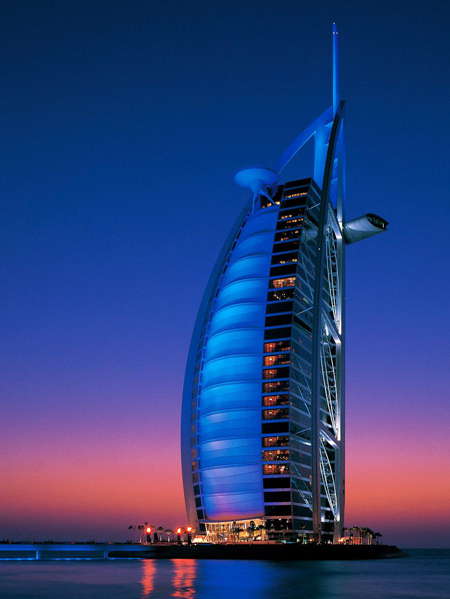 返回上一级
第五章  朗读、朗诵与播音
第三节  播音
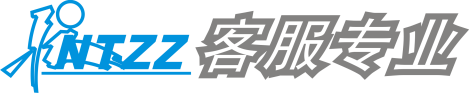 （五）在考场或者教育考试机构禁止的范围内，喧哗、吸烟或者实施其他影响考场秩序的行为的；
（六）未经考试工作人员同意在考试过程中擅自离开考场的；
（七）将试卷、答卷（含答题卡、答题纸等，下同）、草稿纸等考试用纸带出考场的；
（八）用规定以外的笔或者纸答题或者在试卷规定以外的地方书写姓名、考号或者以其他方式在答卷上标记信息的；
（九）其他违反考场规则但尚未构成作弊的行为。
第六条 考生违背考试公平、公正原则，以不正当手段获得或者试图获得试题答案、考试成绩，有下列行为之一的，应当认定为考试作弊：
（一）携带与考试内容相关的文字材料或者存储有与考试内容相关资料的电子设备参加考试的；
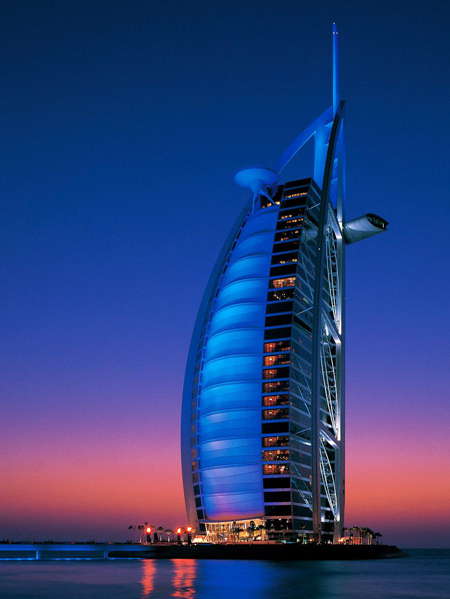 返回上一级
第五章  朗读、朗诵与播音
第三节  播音
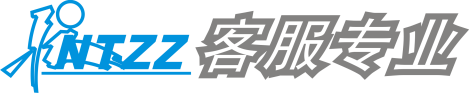 （二）抄袭或者协助他人抄袭试题答案或者与考试内容相关的资料的；
（三）抢夺、窃取他人试卷、答卷或者强迫他人为自己抄袭提供方便的；
（四）在考试过程中使用通讯设备的；
（五）由他人冒名代替参加考试的；
（六）故意销毁试卷、答卷或者考试材料的；
（七）在答卷上填写与本人身份不符的姓名、考号等信息的；
（八）传、接物品或者交换试卷、答卷、草稿纸的；
（九）其他作弊行为。
......
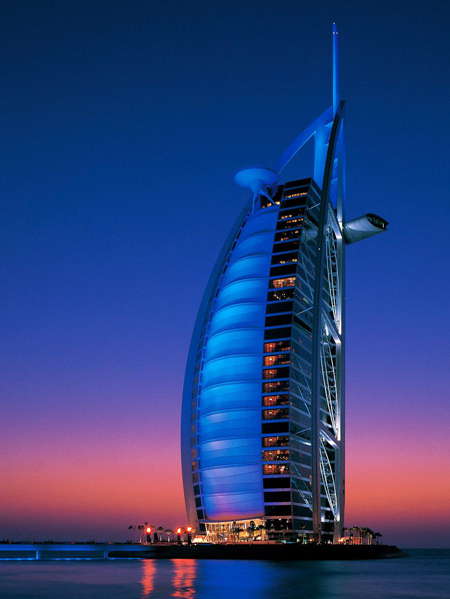 返回上一级
第五章  朗读、朗诵与播音
第三节  播音
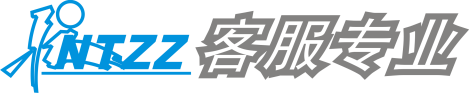 推荐练习材料3
《南通濠河风景名胜区介绍》　　
濠河位于国家历史文化名城南通的中心，是国内保存最为完整的古护城河之一，史载后周显德五年（公元958年）“筑城即有河”，全长10公里，水面1040亩，最宽处215米，水波浩淼，极似湖泊；最窄处仅10米，又似丝带彩练，整个濠河曲曲折折，迂回激荡，呈倒置的葫芦形状环抱老城区，形成了“水抱城、城拥水，城水一体”的独特风格，素有“江城翡翠项链”之称。
环绕南通城的濠河，被誉为“少女脖子上的翡翠项链”，是南通的骄傲。南通人民为有这一条历史悠久、风景优美、国内现已罕见的濠河而自豪。
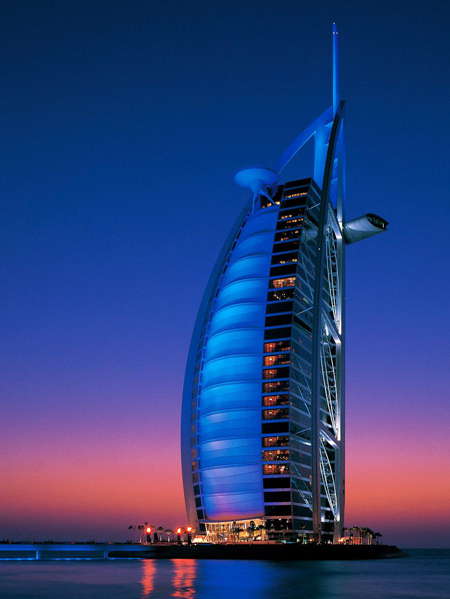 返回上一级
第五章  朗读、朗诵与播音
第三节  播音
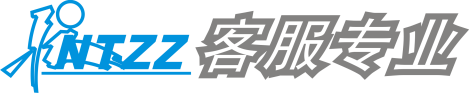 早在一千多年前的南北朝时，现在的南通市还处在一片茫茫江水之中，只是万里长江入海口的一块沙洲，史称胡逗洲。沧海桑田，由于泥沙的大量沉积，水中沙洲逐渐与大陆相连，形成一片新生的陆地。后周显德五年，掘土筑城。城外有护城河，称为濠河。因此处水陆交通便利，故名通州。筑城时需要大量泥土，便在城外挖河取泥，一举两得。南通原为沙洲，发育而成大陆时，留有许多天然水泊，挖濠河时充分利用，因而南通的濠河一半源于天然，一半成于人工。据州志记载“濠河绕城四匝，与市河（市内之河）相通，城北、东、南、西南阔凡几十丈，北接淮水，西汇江河，东达诸场（沿海多盐场）”又云“州城仅周六里，而濠特深广，望之汪洋，足称巨观。”可见当时濠河的气势就非常磅礴了。目前濠河全长10公里，内外河岸线40华里，水面1040亩，最宽处215米，水波浩渺，形同湖泊，最窄处仅10米，若丝带飘飘。整个濠河弯曲迂回，绕古通州城（现在的老城区）流动，水城一体。现在城市扩大到濠河以外的周边，南通成为“水包城，城包水”的具有独特景观的城市，有人赞美为“东方威尼”。　　南通在五代建城时，形似方型。至明代又在城南筑新城。因而濠河亦分成南北两环，一小一大，状似葫芦。两次筑城，都利用天然水泊，加工成为护城濠河。
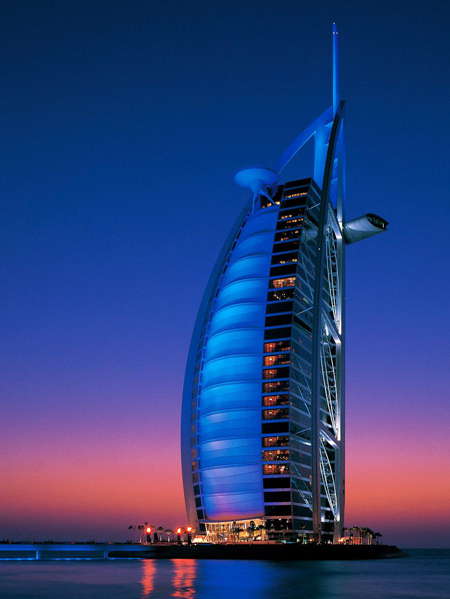 返回上一级
第五章  朗读、朗诵与播音
第三节  播音
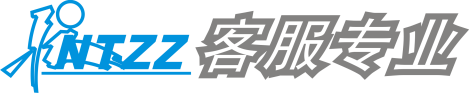 濠河风景区可分为东南濠河、西南濠河、北濠河三大景区。各景区又由若干风景片和风景点组成。东南濠河河面开阔。古时这一带无路无桥，通行全靠行舟。后来张謇修堤造桥（三元桥、启秀桥），陆上交通方便了。三元桥一带有文峰塔，半村半廓，风景幽美，是濠河最佳景点之一。清代诗人保大章有一首《夜泊文峰塔寺前作》云：“三元桥畔是知津，小住鱼床作比邻。塔影倒悬明月里，扁舟一叶一诗人。 ”生动地描写了濠河东南端幽美宁静的环境。西南濠河的河面也相当开阔，水中有沙洲，建有楼阁（魁星楼，又名水心楼），清人李琪有诗描写这一带的景色：“水心楼阁水连天，一带垂杨欲化烟。最是夕阳人问渡，临溪争唤卖花船。”（《崇川竹枝词》）可见当时此处仍是浩渺一片，直至后来张謇建造五公园，才在其间筑堤架桥。北濠河也甚宽阔，地处偏僻，环境幽静。昔日濠河东、西、南三面皆有吊桥将两岸相连，唯北濠河无桥，直至新中国成立后才利用濠河中的“沚”（古代沙洲水泊中遗留的土墩），造了便桥。最近又改建为宽阔、坚固、美观的北濠桥了。
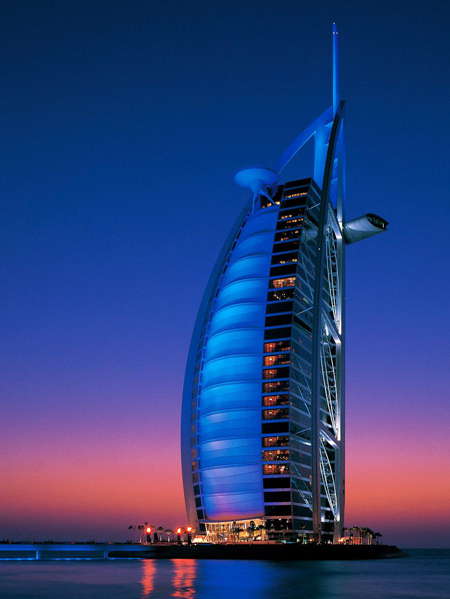 返回上一级
第五章  朗读、朗诵与播音
第三节  播音
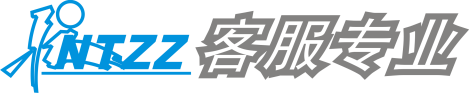 南通市河历史也相当悠久，“城成即有河”。市内小河纵横交错，可通舟楫。“市河东西可并两舟，纵而北可大舟，其南可小舟也。城中民运刍粮百货，不绝如织”（《州乘一览》）。在全国范围内，能在市内通舟楫的城市，真是凤毛麟角了。只可惜后来对市河未加呵护，干涸淤塞，只得在修建下水道时，将市河镇平变为道路了。幸而濠河尚存，经过多次疏浚治理，仍未失云当年的风采。
南通濠河风景名胜区，1993年由江苏省人民政府批准为省级风景名胜区，1995年由江苏省人民政府颁布为江苏省历史文化保护区，1998年名列江苏省首批文明风景名胜区之一。濠河风景区以其健康、优美、舒适、和谐的生态环境荣获江苏省人民政府授予的江苏省人居环境奖。
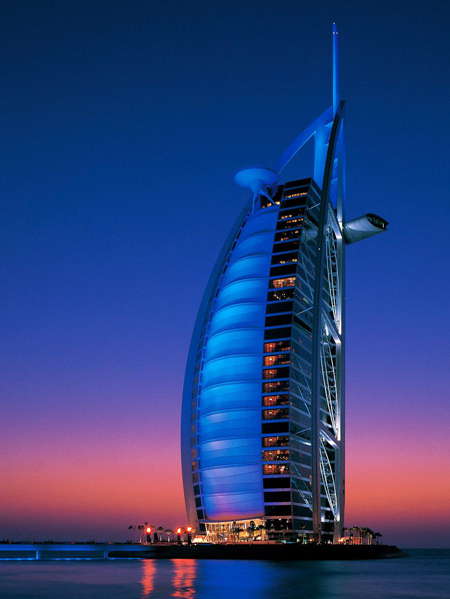 返回上一级
第五章  朗读、朗诵与播音
第三节  播音
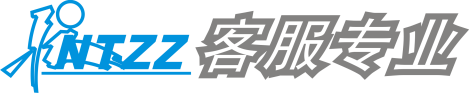 推荐练习材料4
散文－－《濠河》
古老而秀丽的濠河仿佛母亲的双臂温柔而静静地环抱着南通城，千年依旧，千年不语，只是用她无言的守候滋养着一代一代的江海儿女。
白日里，她像娴静的处子，缓缓地绕着长满青苔的堤岸，日复一日地默数着世事的变迁，悠长地将历史在她心中沉淀，而暮色中的濠河却好似神秘的东方女郎，在霓影摇曳中毫不羞涩地展露着迷人风情，夜游濠河却有别样的感觉,你看那兰舟轻荡，十里濠河，尽收眼底,玉桥曲水，亭榭灯红，随波而行，怡适胸臆。忽而河面开朗似乎平湖天降，忽而窄若清渠似珠链环扣。
木桨划处，看遍濠河边的蓝印花布艺术馆、南通博物苑、强国梦痕......先贤遗存，历史留迹，浩荡胸襟，肃然敬起。舟行波上，水亦多情，古今南通，濠河胜景，一览无遗。
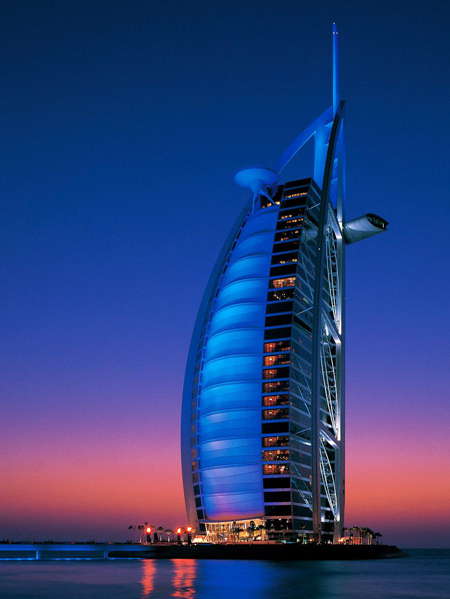 返回上一级
第五章  朗读、朗诵与播音
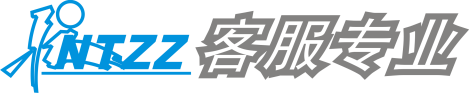 本章节内容学习结束！
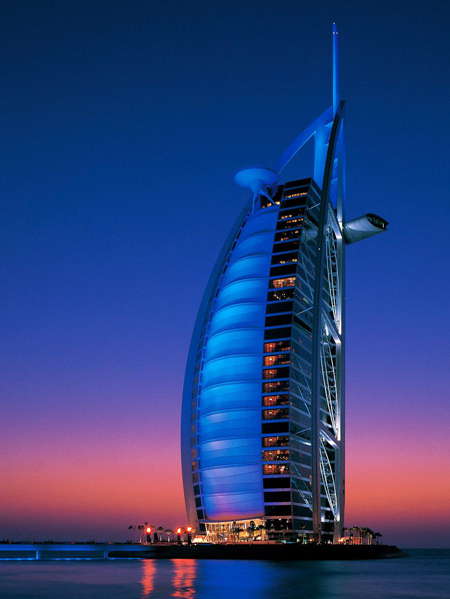 请同学们继续努力学习
返回上一级
第五章  朗读、朗诵与播音